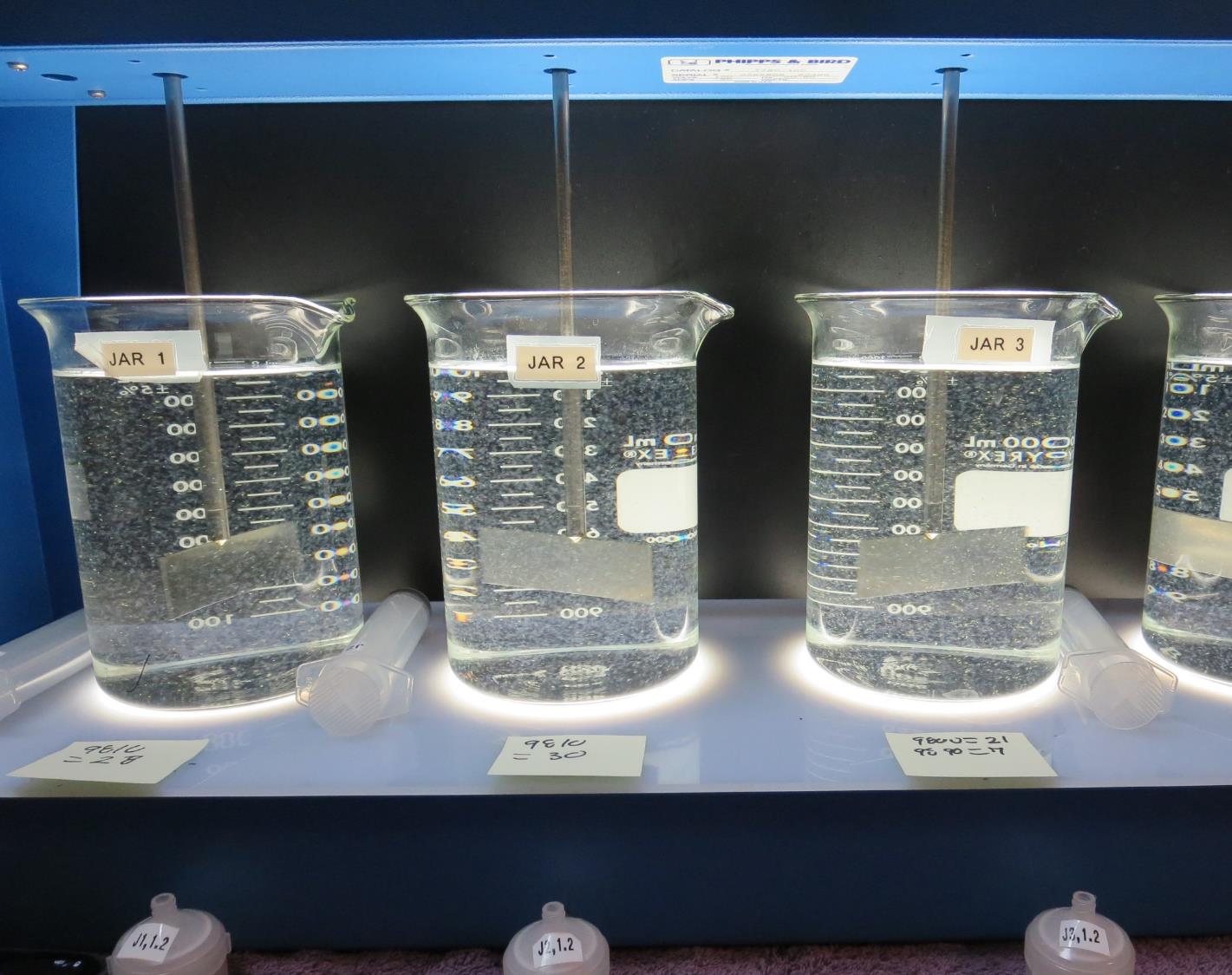 Clearlake Oaks CWDCA1710001Lake CountyJar Test
by Guy Schott, P.E.
June 16, 2020
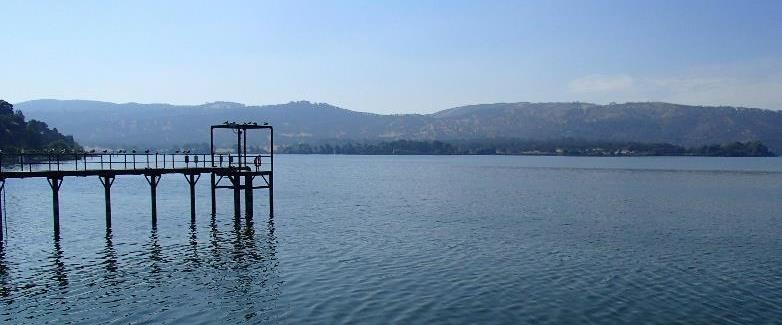 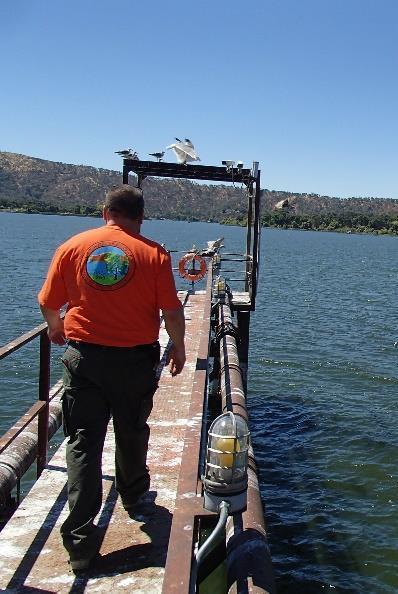 Clearlake Oaks CWDSource Water: Clear LakeConventional Treatment
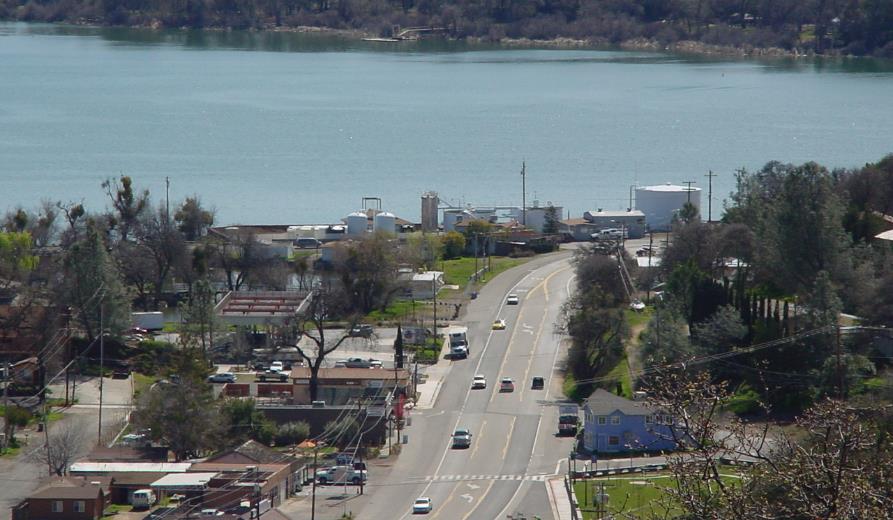 Conventional Treatment Plant
Clearlake Oaks CWD.:Source Water CharacteristicsJune 16, 2020
Plant Filtrate
Coagulant Dose: 28 mg/L 9800
Turbidity: 0.10 NTU
UVT: 95.4%
UVA: 0.020/cm
UVA Reduction: 47.4%

GAC Filtrate
Turbidity: 0.07 NTU
UVT: 96.4%
UVA: 0.015/cm
UVA Reduction: 60.5%
Source
Post Ozone Sample
pH: 8.41
Turbidity: 3.03 NTU
UVT: 89.0%
UVA: 0.050/cm
0.4 um Filtered
Turbidity: 0.26 NTU
UVT: 91.6%
UVA: 0.038/cm
UVT/UVA, pathlength 10 mm
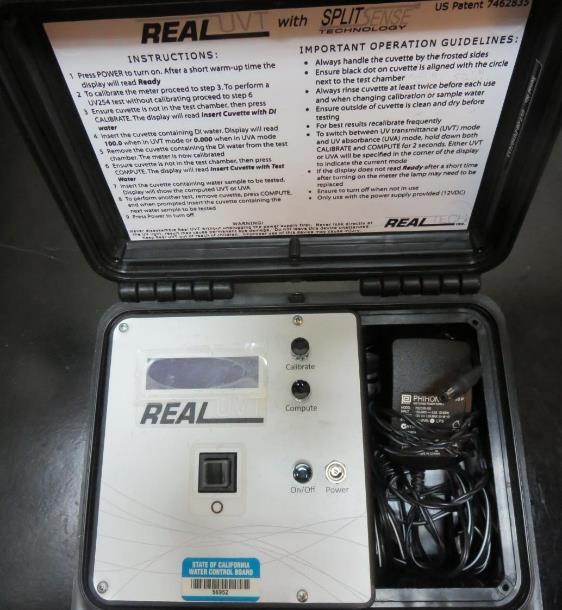 UV transmittance (UVT) is a measurement of the amount of ultraviolet light (commonly at 254 nm due to its germicidal effect) that passes through a water sample compared to the amount of light that passes through a pure water sample. The measurement is expressed as a percentage, % UVT.
%UVT = 10(-UVA) x 100%
UV absorbance (UVA) is calculated as a relative measure of the amount of light absorbed by a water sample compared with the amount of light absorbed by a pure water sample.  
UVA = -log(%UVT/100)
Applied Coagulants for Jar Testing
Pro Pac 9800 (NTU Technologies)
50% Aluminum Chlorohydrate 
50% Water
83% Basicity
SG = 1.34

Pro Pac 9890 (NTU Technologies)
35-45% Aluminum Chlorohydrate
20% Trade Secret 
35-45% Water
SG = 1.25-1.34
Pro Pac 9810 (NTU Technologies)
45% Aluminum Chlorohydrate
5% Trade Secret  
45% Water
SG = 1.25-1.34

Advanced Coagulant
12.55% Al2O3
6.64% Al
66.4% Basicity
SG = 1.3
Laboratory Charge Analyzer
LCA: Used to determine coagulant demand of a source water entering the treatment plant.

Source pH: 8.41

LCA #1: 
9800:  24.9 mg/L as product 
pH adjusted to 7.5 w/acetic acid solution

LCA #2: 
Advance Coagulant:  102 mg/L as product 
pH adjusted to 7.5 w/acetic acid solution

LCA #3: 
9810:  Manually added 7 mg/L as product 
9800: 14.5 mg/L as product
pH adjusted to 7.5 w/acetic acid solution
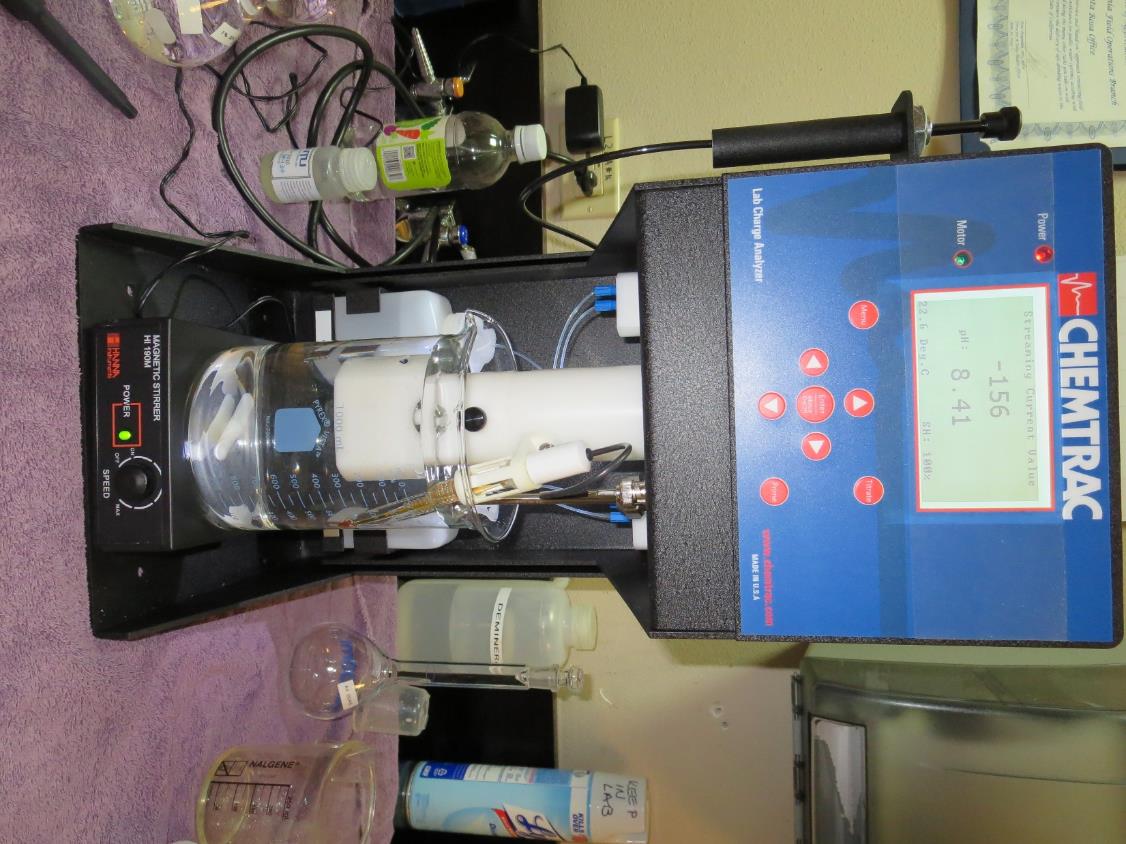 Coagulant Information
Unless stated otherwise, all coagulant doses are reported as Product (100% strength).  Alum Sulfate is reported as Alum.
Preparation of coagulant stock solutions are generally 1.0 and/or 0.1 percent strength using 100 and/or 200 mL volumetric flasks.
Finnpipette F2 variable volume pipette, capacity 100-1000 micro liters is used for stock solution preparation and coagulant aid jar test dosing.
Finnpipette F2 variable volume pipette, capacity 0.5-5 mL is used for primary coagulant jar test dosing.
Clearlake Oaks CWS: Jar Test 1-4 ResultsPost-Ozone Source Water
Clearlake Oaks CWS: Jar Test 5-8 ResultsPost-Ozone Source Water
Clearlake Oaks CWS: Jar Test 9-10 ResultsPost-Ozone Source Water, Flash Mix (200 RPM, 30 sec)
Clearlake Oaks CWS: Jar Test 11-16 ResultsPost-Ozone Source Water, Flash Mix (200 RPM, 30 sec)
Clearlake Oaks CWS: Jar Test 17-20 ResultsPost-Ozone Source Water, Flash Mix 200 RPM (30 sec)
Clearlake Oaks CWS: Jar Test 21-24 ResultsPost-Ozone Source Water, Flash Mix 200 RPM (30 sec)
Clearlake Oaks CWS: Jar Test 25-28 ResultsPost-Ozone Source Water, Flash Mix 200 RPM (30 sec)
Clearlake Oaks CWS: Jar Test 29-36 ResultsPost-Ozone Source Water, Flash Mix 200 RPM (30 sec)
Jars 1-4 TestFlash Mix 30 Sec (200 RPM)Floc Mix 5 min (30 RPM)Applied Coagulant 9800
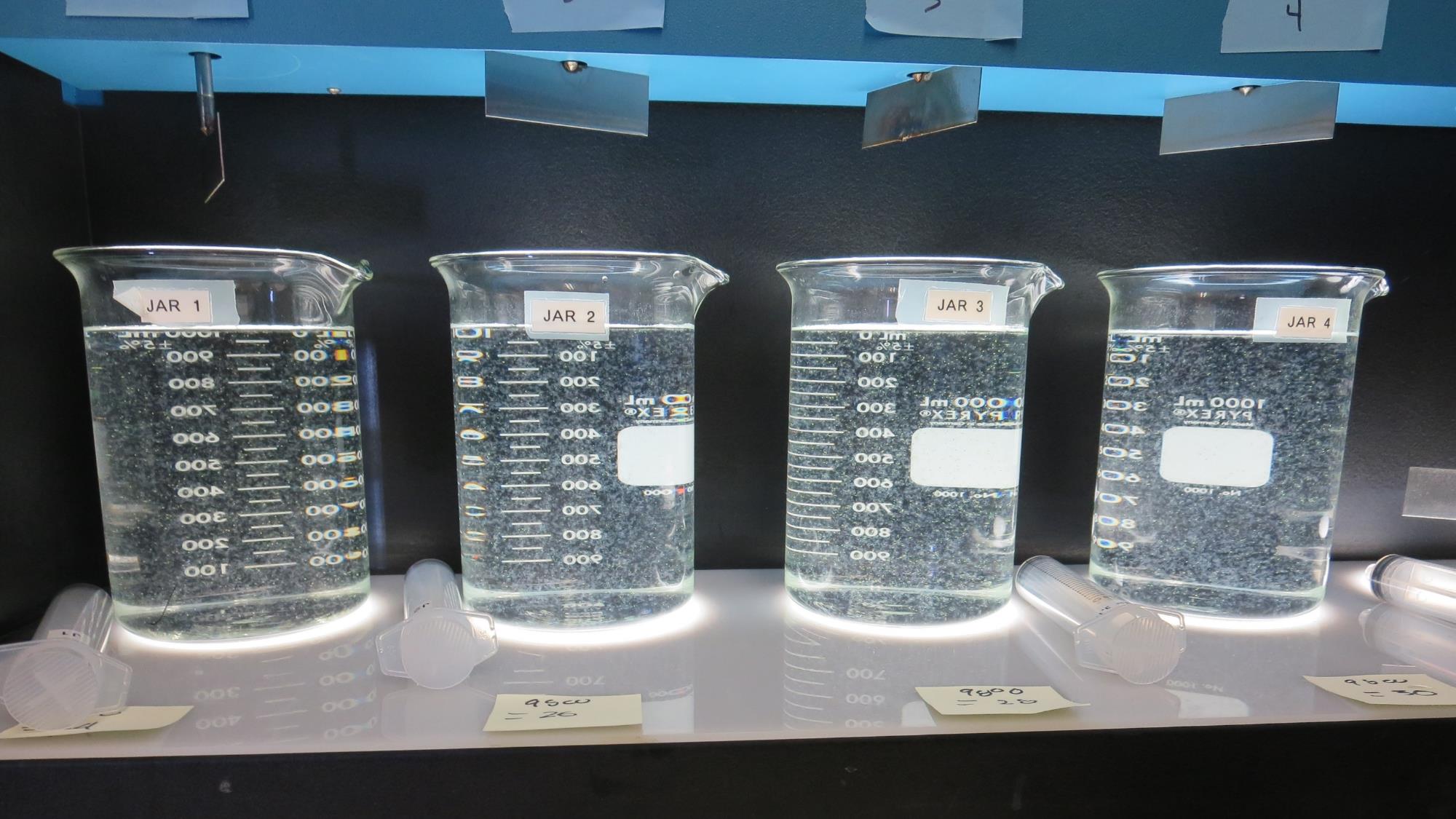 24 mg/L 9800
Filtrate 0.18 NTU
UVT: 93.8%
UVA: 0.028/cm
UVA Reduction: 26.3%
Settled: 0.92 NTU
28 mg/L 9800
Filtrate 0.11 NTU
UVT: 94.2%
UVA: 0.024/cm
UVA Reduction: 34.2%
Settled: 0.46 NTU
30 mg/L 9800
Filtrate 0.11 NTU
UVT: 94.6%
UVA: 0.023/cm
UVA Reduction: 39.5%
Settled: 0.41 NTU
26 mg/L 9800
Filtrate 0.12 NTU
UVT: 94.6%
UVA: 0.024/cm
UVA Reduction: 36.8%
Settled: 0.52 NTU
Jars 1-4:  End of 5-minute flocculation (30 RPM) duration.
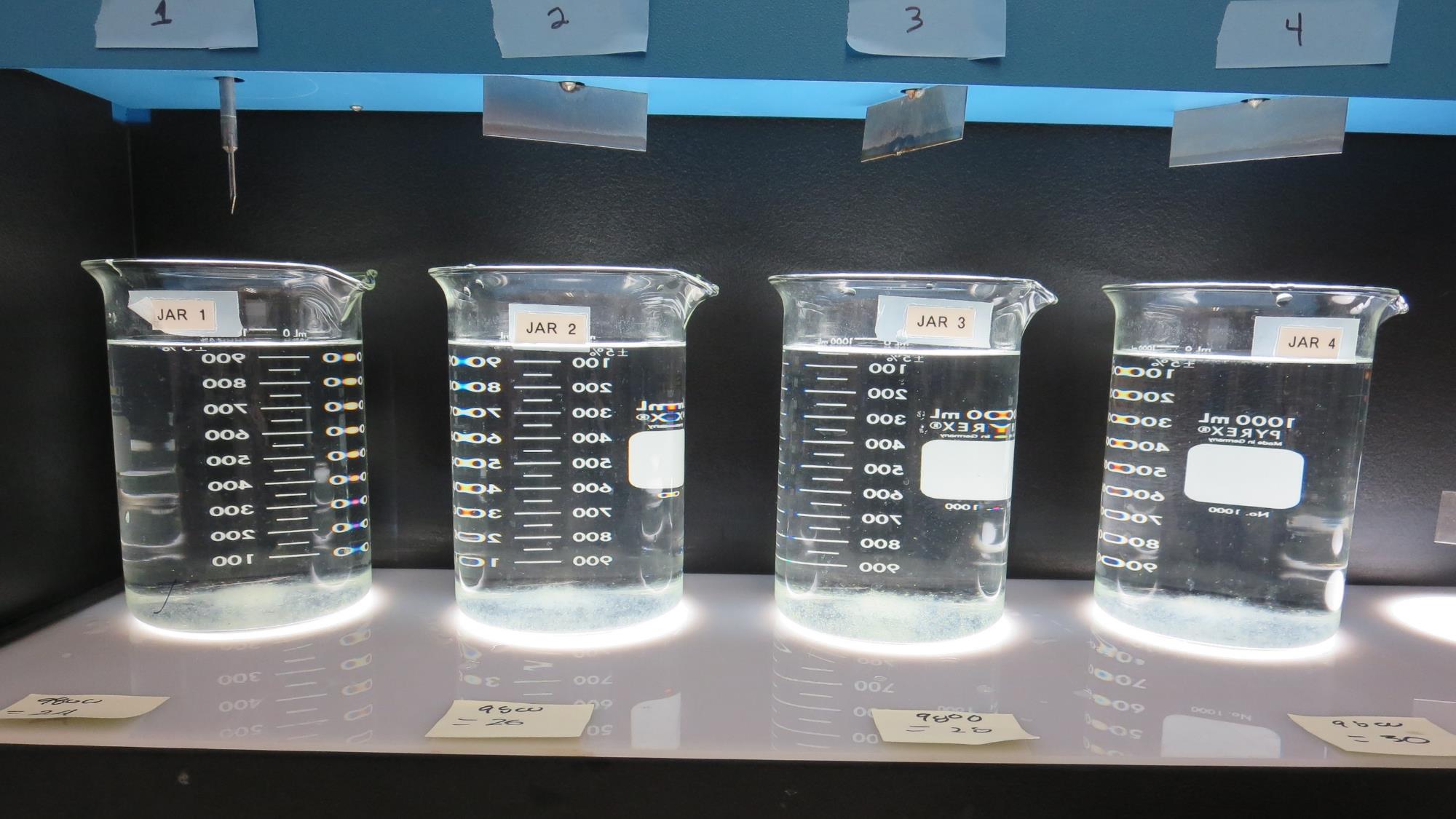 24 mg/L 9800
Filtrate 0.18 NTU
UVT: 93.8%
UVA: 0.028/cm
UVA Reduction: 26.3%
Settled: 0.92 NTU
28 mg/L 9800
Filtrate 0.11 NTU
UVT: 94.2%
UVA: 0.024/cm
UVA Reduction: 34.2%
Settled: 0.46 NTU
30 mg/L 9800
Filtrate 0.11 NTU
UVT: 94.6%
UVA: 0.023/cm
UVA Reduction: 39.5%
Settled: 0.41 NTU
26 mg/L 9800
Filtrate 0.12 NTU
UVT: 94.6%
UVA: 0.024/cm
UVA Reduction: 36.8%
Settled: 0.52 NTU
Jars 1-4: After 25-minutes of settling, settled water turbidity is taken.
Jars 5-8 TestFlash Mix 30 Sec (200 RPM)Floc Mix 5 min (30 RPM)Applied Coagulant 9810
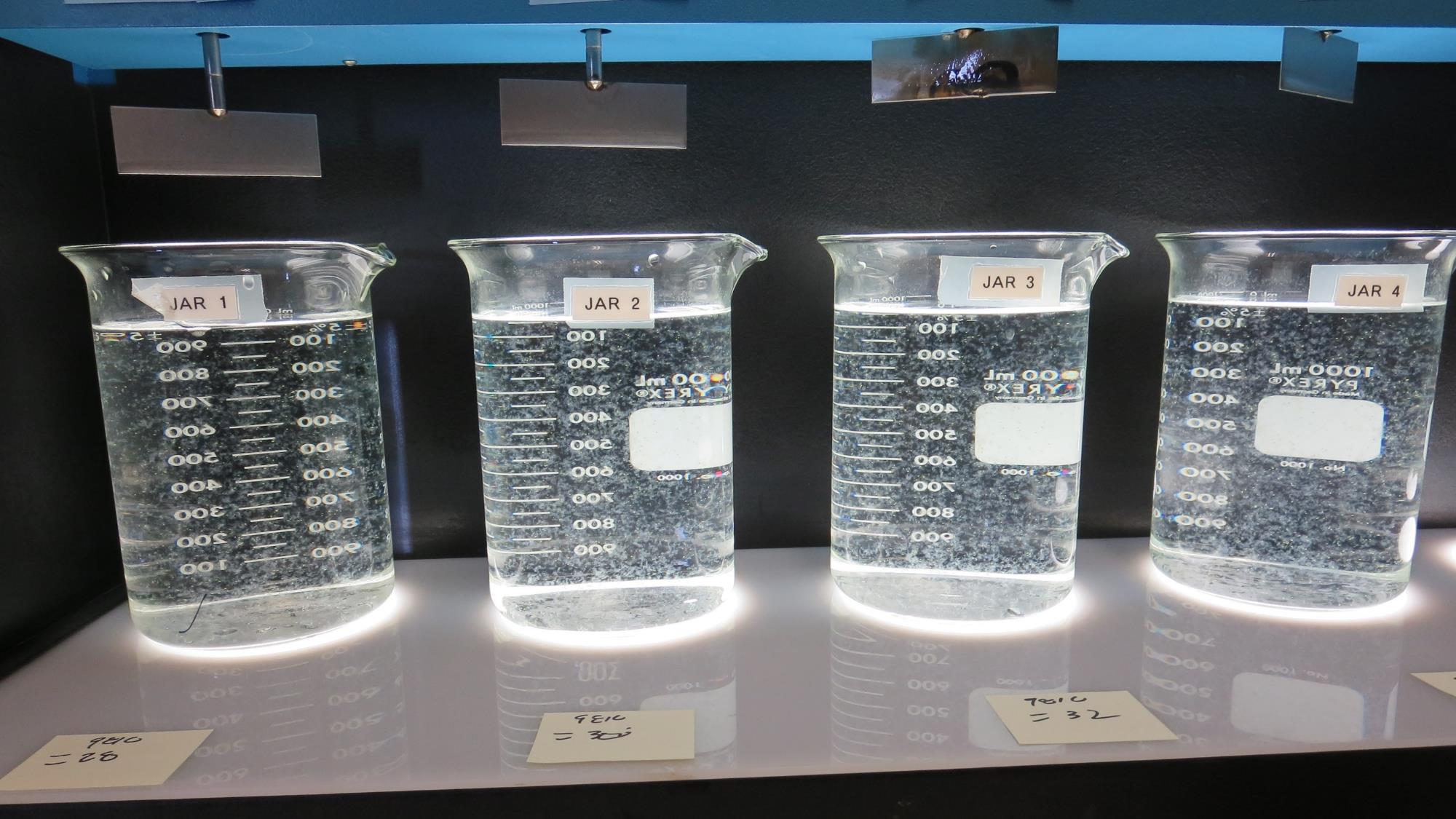 32 mg/L 9810
Filtrate 0.06 NTU
UVT: 94.2%
UVA: 0.025/cm
UVA Reduction: 34.2%
Settled: 0.42 NTU
30 mg/L 9810
Filtrate 0.08 NTU
UVT: 95.0%
UVA: 0.022/cm
UVA Reduction: 42.1%
Settled: 0.52 NTU
28 mg/L 9810
Filtrate 0.07 NTU
UVT: 95.1%
UVA: 0.021/cm
UVA Reduction: 44.7%
Settled: 0.50 NTU
34 mg/L 9810
Filtrate 0.09 NTU
UVT: 95.1%
UVA: 0.021/cm
UVA Reduction: 44.7%
Settled: 0.42 NTU
Jars 5-8:  End of 5-minute flocculation (30 RPM) duration.
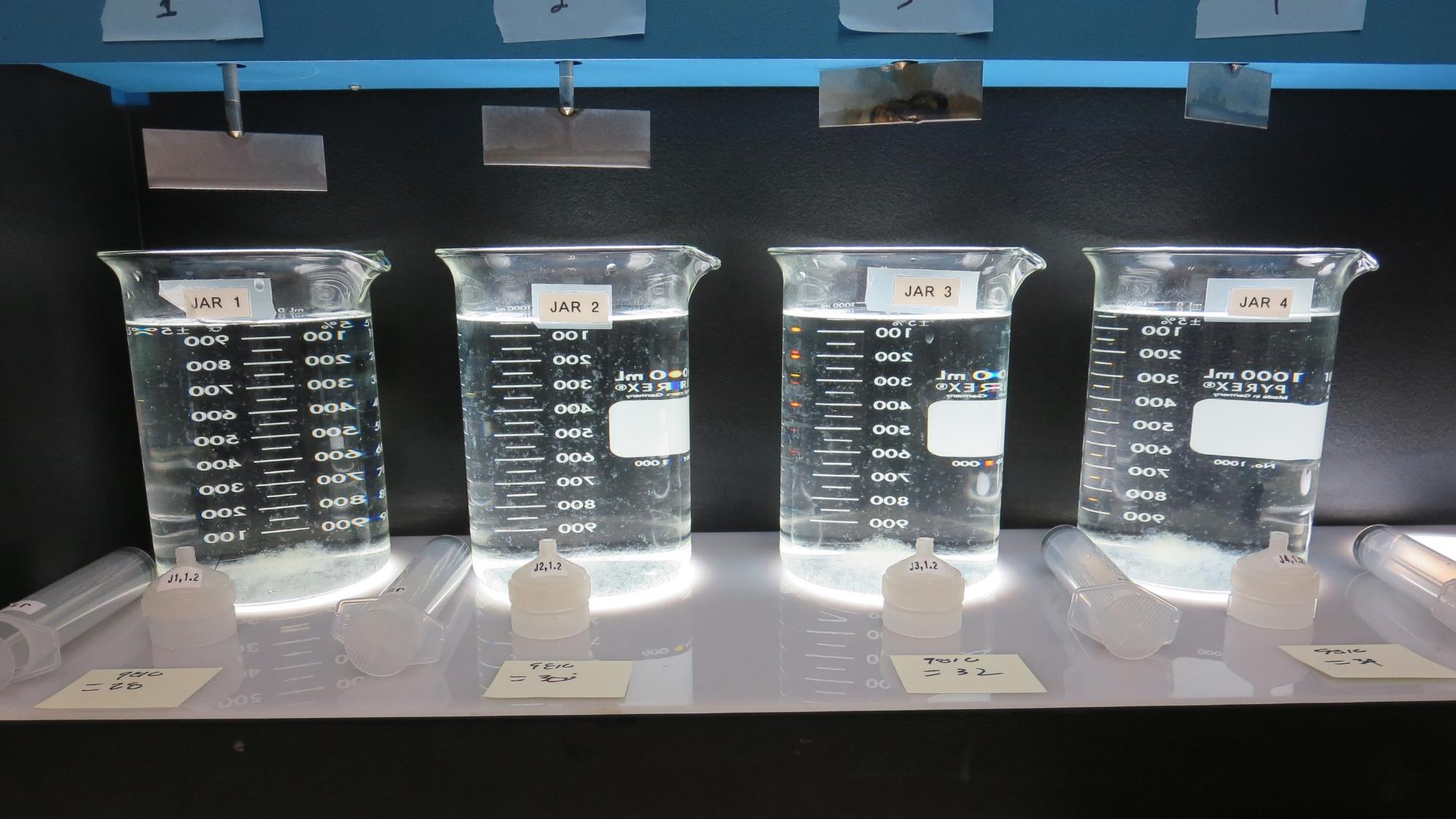 Jars 5-8: After 5 min of settling, 25 mL is syringed for filterability and %UVT/UVA.
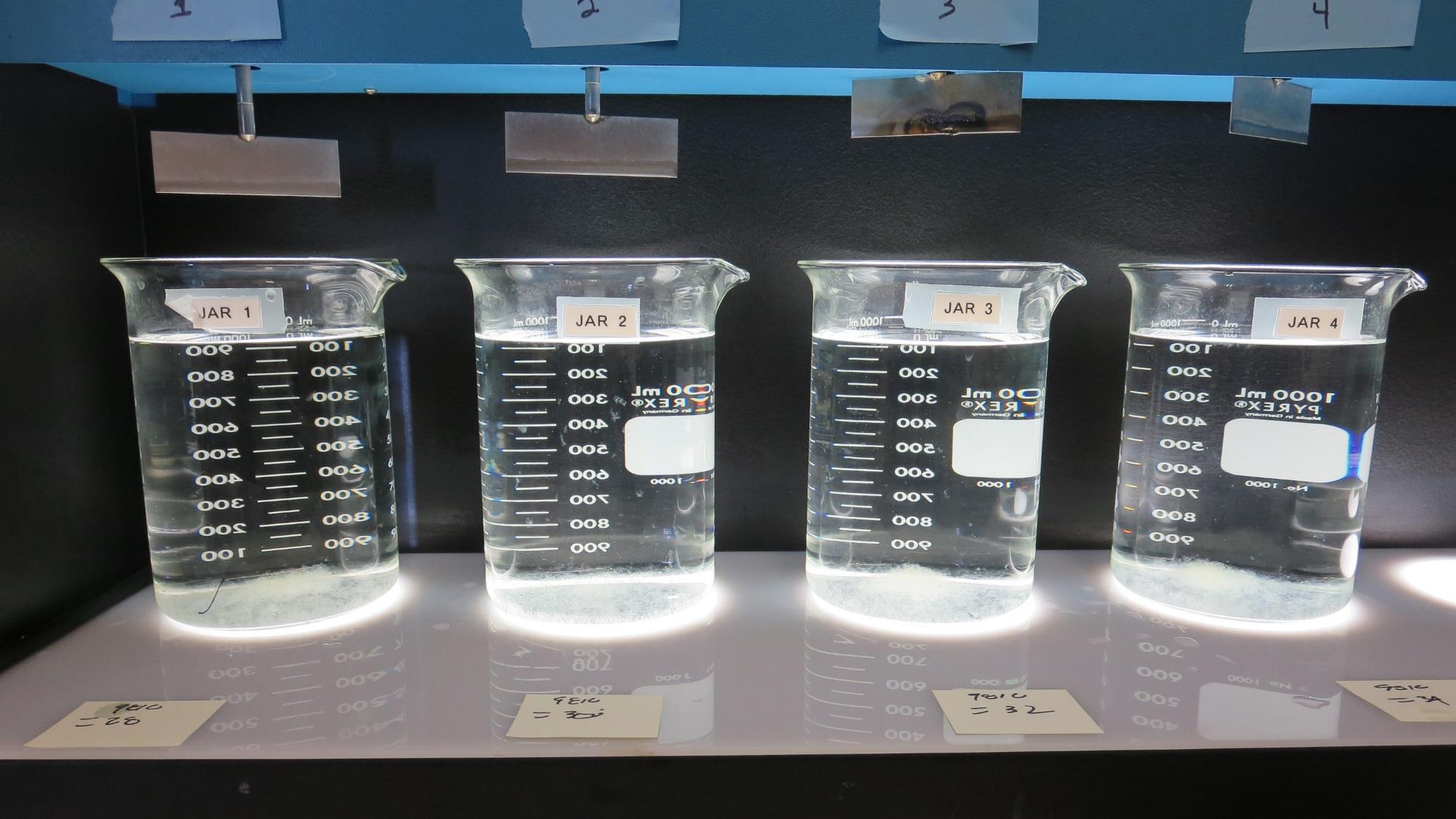 32 mg/L 9810
Filtrate 0.06 NTU
UVT: 94.2%
UVA: 0.025/cm
UVA Reduction: 34.2%
Settled: 0.42 NTU
30 mg/L 9810
Filtrate 0.08 NTU
UVT: 95.0%
UVA: 0.022/cm
UVA Reduction: 42.1%
Settled: 0.52 NTU
28 mg/L 9810
Filtrate 0.07 NTU
UVT: 95.1%
UVA: 0.021/cm
UVA Reduction: 44.7%
Settled: 0.50 NTU
34 mg/L 9810
Filtrate 0.09 NTU
UVT: 95.1%
UVA: 0.021/cm
UVA Reduction: 44.7%
Settled: 0.42 NTU
Jars 5-8: After 25-minutes of settling, settled water turbidity is taken.
Jars 9-12 TestFlash Mix 30 Sec (200 RPM)Floc Mix 5 min (30 RPM)Applied Coagulants 9800/9810/9890
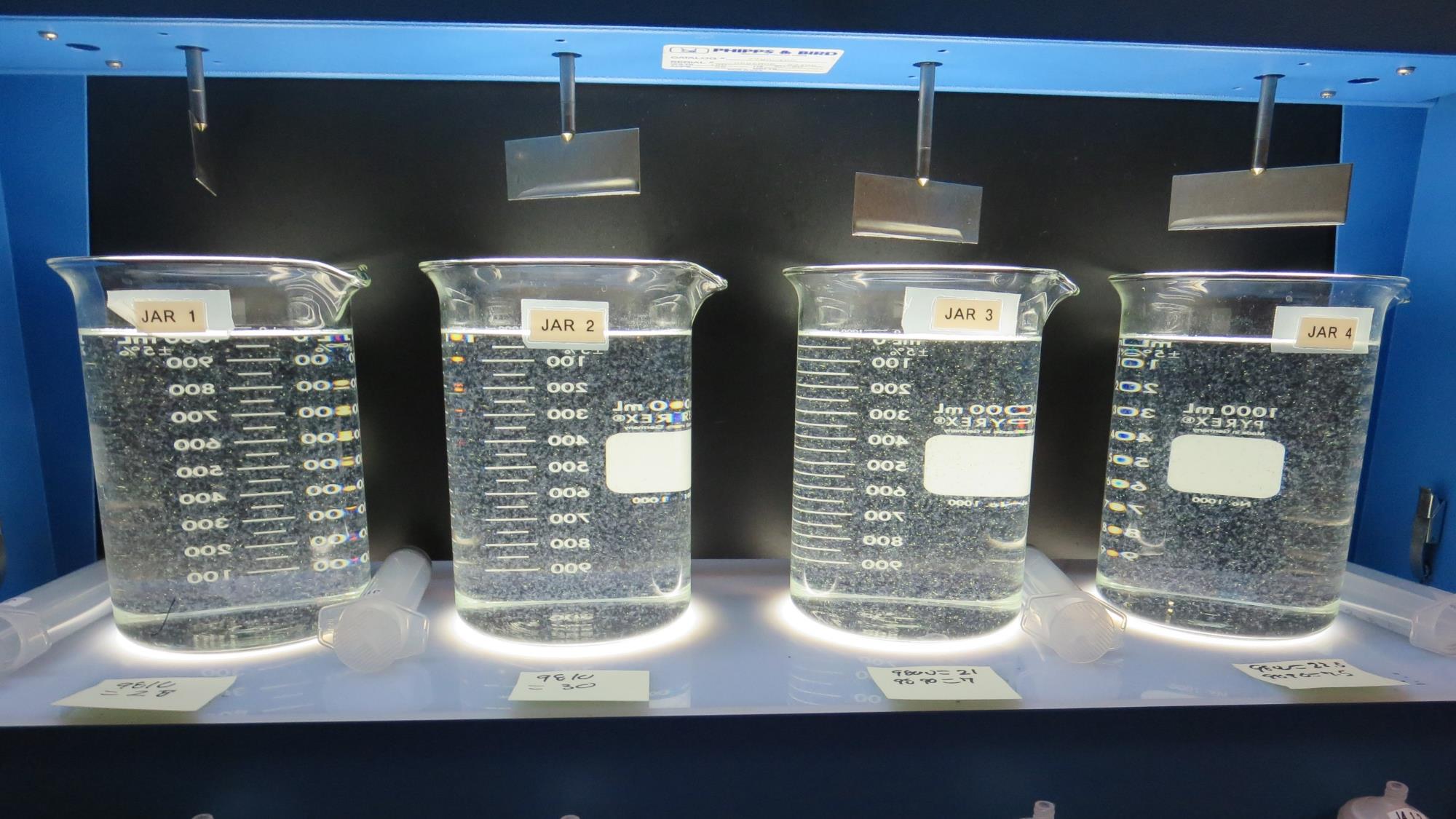 30 mg/L 9810
Filtrate 0.11 NTU
UVT: 94.3%
UVA: 0.025/cm
UVA Reduction: 34.2%
Settled: 0.32 NTU
21 mg/L 9800
7 mg/L 9890
Filtrate 0.11 NTU
UVT: 93.9%
UVA: 0.027/cm
UVA Reduction: 28.9%
Settled: 0.40 NTU
28 mg/L 9810
Filtrate 0.13 NTU
UVT: 94.2%
UVA: 0.025/cm
UVA Reduction: 34.2%
Settled: 0.35 NTU
22.5 mg/L 9800
7.5 mg/L 9890
Filtrate 0.09 NTU
UVT: 94.3%
UVA: 0.025/cm
UVA Reduction: 34.2%
Settled: 0.31 NTU
Jars 9-12:  End of 5-minute flocculation (30 RPM) duration.
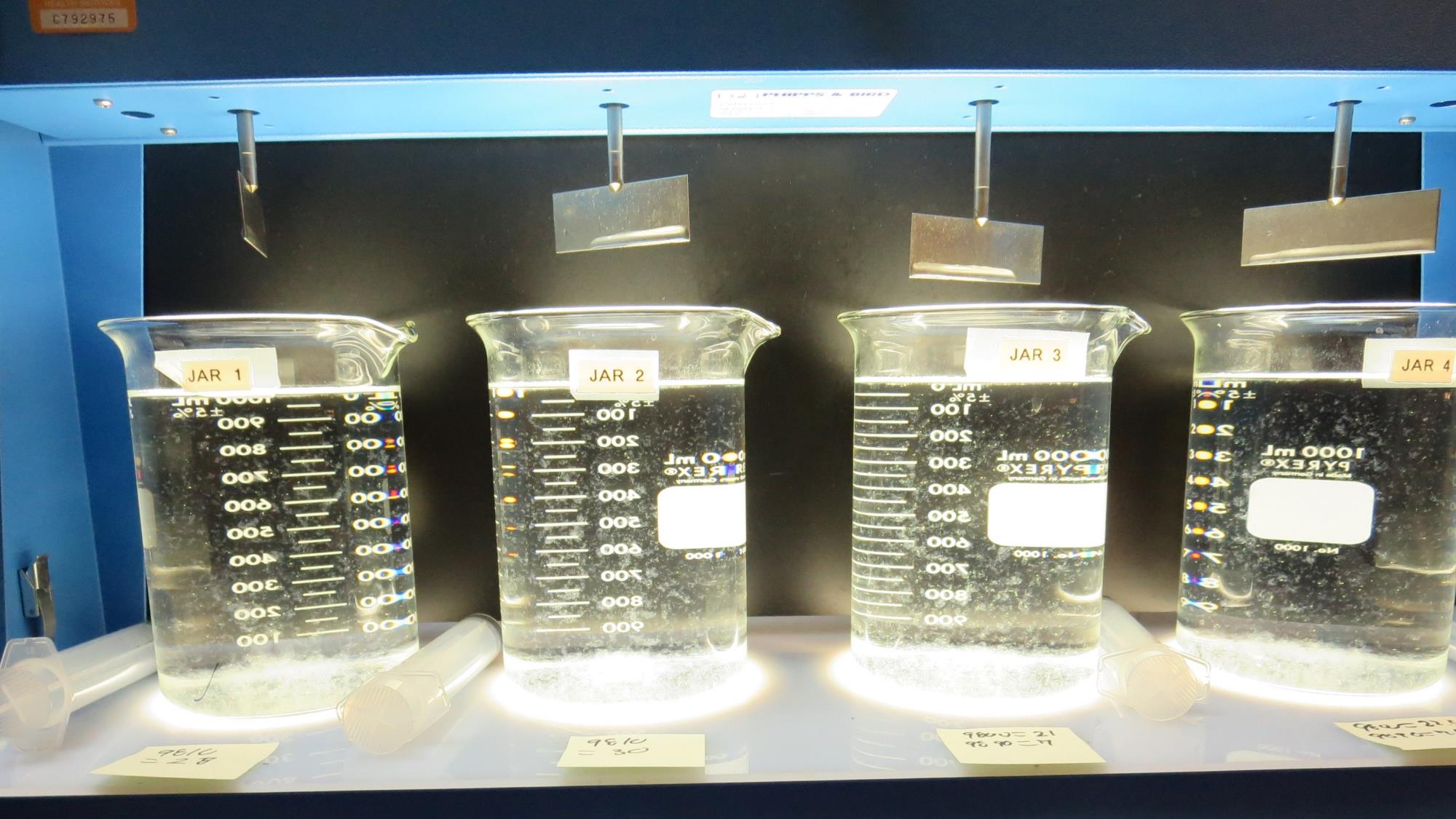 Jars 9-12: After 5 min of settling, 25 mL is syringed for filterability and %UVT/UVA.
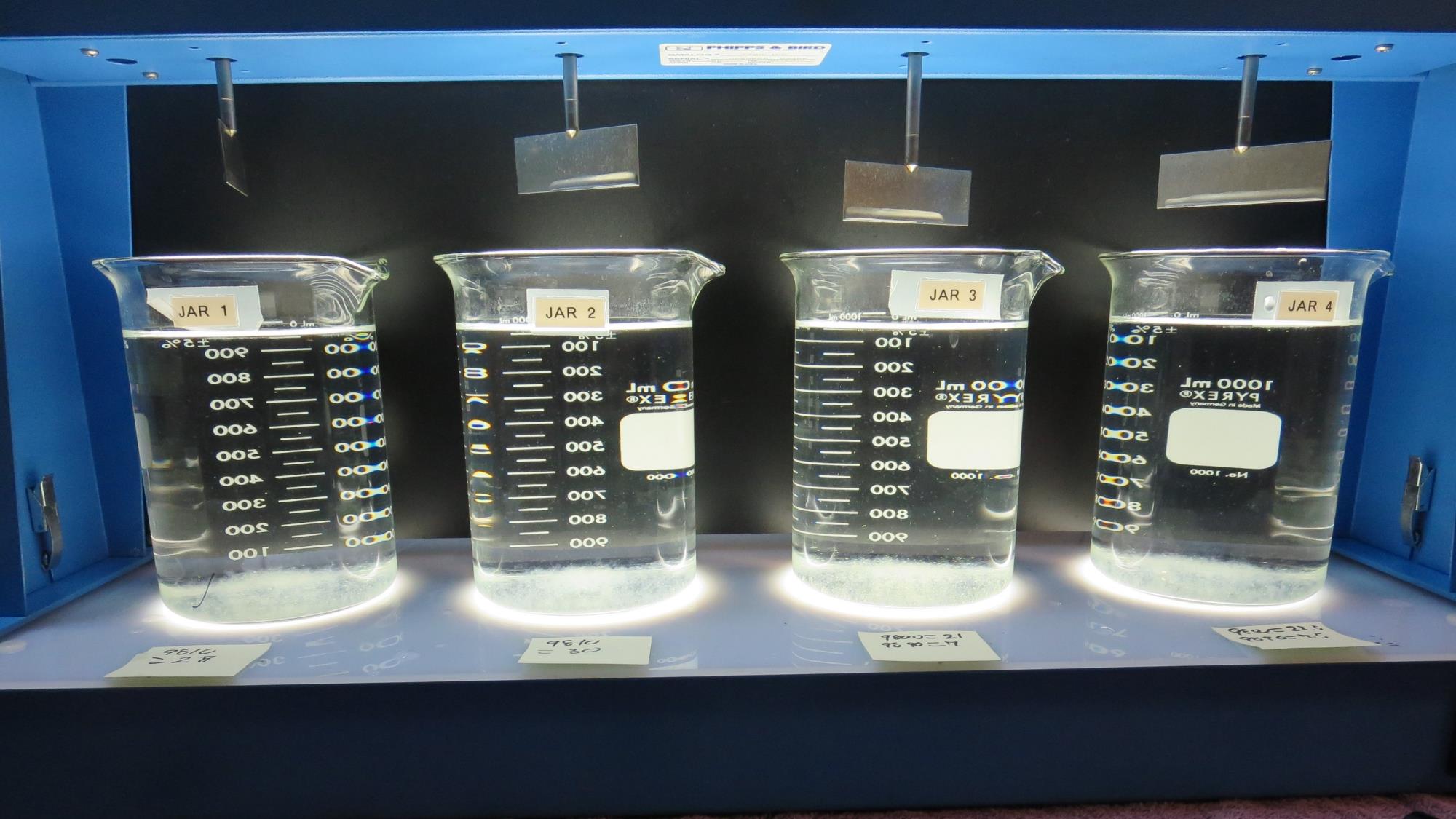 30 mg/L 9810
Filtrate 0.11 NTU
UVT: 94.3%
UVA: 0.025/cm
UVA Reduction: 34.2%
Settled: 0.32 NTU
21 mg/L 9800
7 mg/L 9890
Filtrate 0.11 NTU
UVT: 93.9%
UVA: 0.027/cm
UVA Reduction: 28.9%
Settled: 0.40 NTU
28 mg/L 9810
Filtrate 0.13 NTU
UVT: 94.2%
UVA: 0.025/cm
UVA Reduction: 34.2%
Settled: 0.35 NTU
22.5 mg/L 9800
7.5 mg/L 9890
Filtrate 0.09 NTU
UVT: 94.3%
UVA: 0.025/cm
UVA Reduction: 34.2%
Settled: 0.31 NTU
Jars 9-12: After 25-minutes of settling, settled water turbidity is taken.
Jars 13-16 TestFlash Mix 30 Sec (200 RPM)Floc Mix 5 min (30 RPM)Applied Coagulant 9800
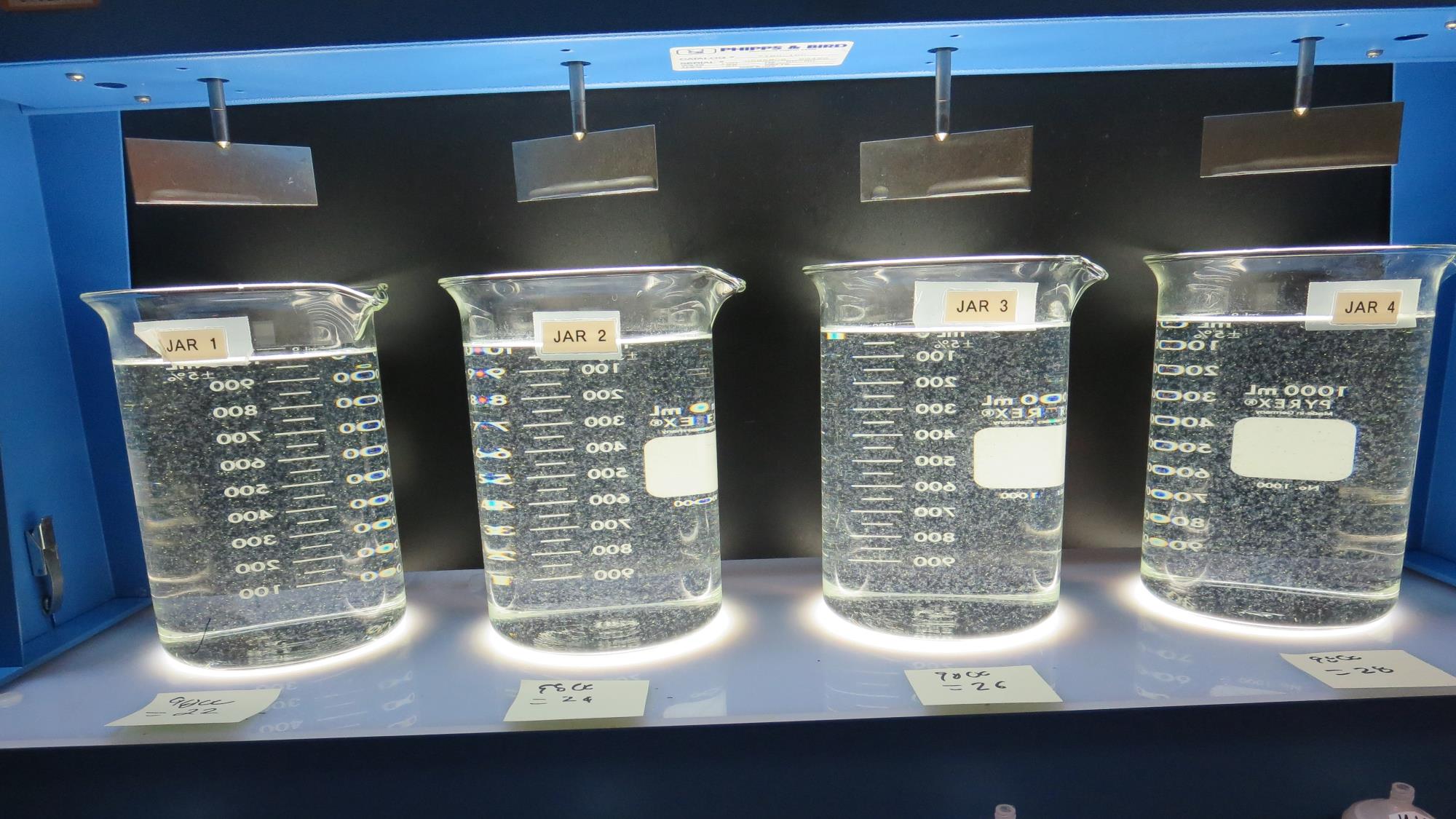 22 mg/L 9800
Filtrate 0.15 NTU
UVT: 93.9%
UVA: 0.027/cm
UVA Reduction: 28.9%
Settled: 0.48 NTU
24 mg/L 9800
Filtrate 0.12 NTU
UVT: 93.8%
UVA: 0.027/cm
UVA Reduction: 28.9%
Settled: 0.53 NTU
26 mg/L 9800
Filtrate 0.11 NTU
UVT: 93.7%
UVA: 0.028/cm
UVA Reduction: 26.3%
Settled: 0.48 NTU
28 mg/L 9800
Filtrate 0.11 NTU
UVT: 93.7%
UVA: 0.027/cm
UVA Reduction: 28.9%
Settled: 0.43 NTU
Jars 13-16:  End of 5-minute flocculation (30 RPM) duration.
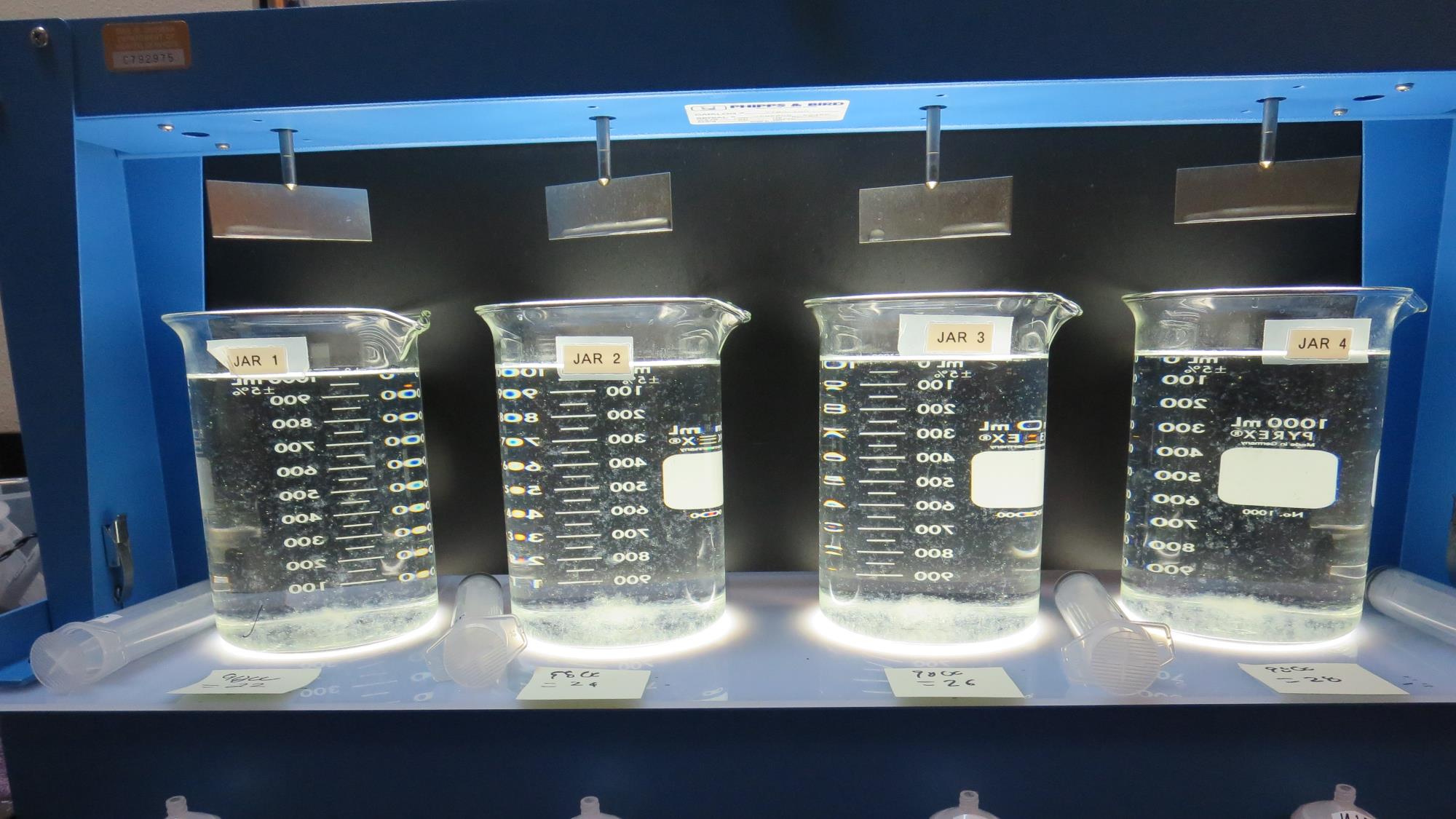 Jars 13-16: After 5 min of settling, 25 mL is syringed for filterability and %UVT/UVA.
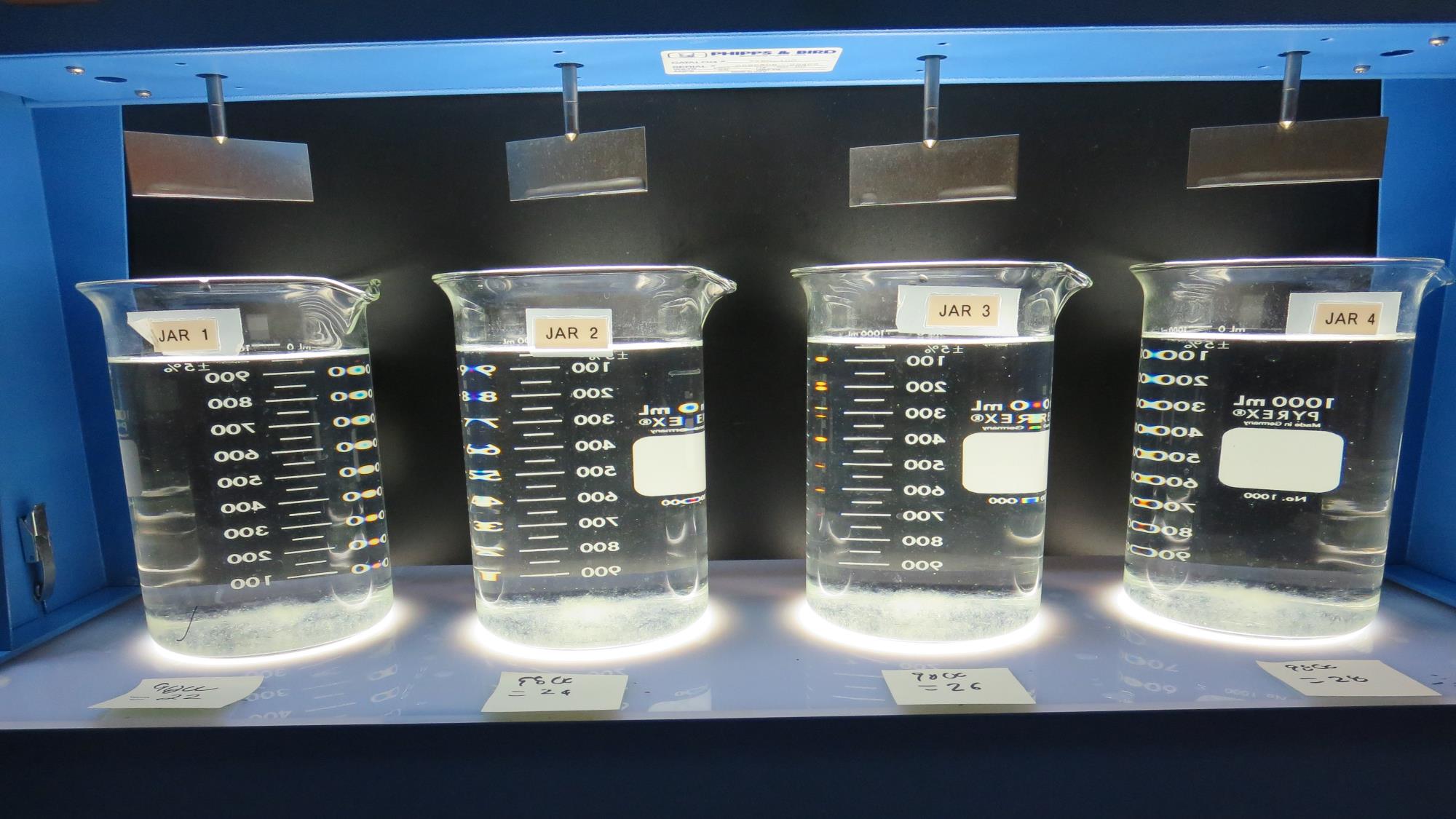 22 mg/L 9800
Filtrate 0.15 NTU
UVT: 93.9%
UVA: 0.027/cm
UVA Reduction: 28.9%
Settled: 0.48 NTU
24 mg/L 9800
Filtrate 0.12 NTU
UVT: 93.8%
UVA: 0.027/cm
UVA Reduction: 28.9%
Settled: 0.53 NTU
26 mg/L 9800
Filtrate 0.11 NTU
UVT: 93.7%
UVA: 0.028/cm
UVA Reduction: 26.3%
Settled: 0.48 NTU
28 mg/L 9800
Filtrate 0.11 NTU
UVT: 93.7%
UVA: 0.027/cm
UVA Reduction: 28.9%
Settled: 0.43 NTU
Jars 13-16: After 25-minutes of settling, settled water turbidity is taken.
Jars 17-20 TestFlash Mix 30 Sec (200 RPM)Floc Mix 5 min (30 RPM)Applied Coagulant Advanced Coagulant
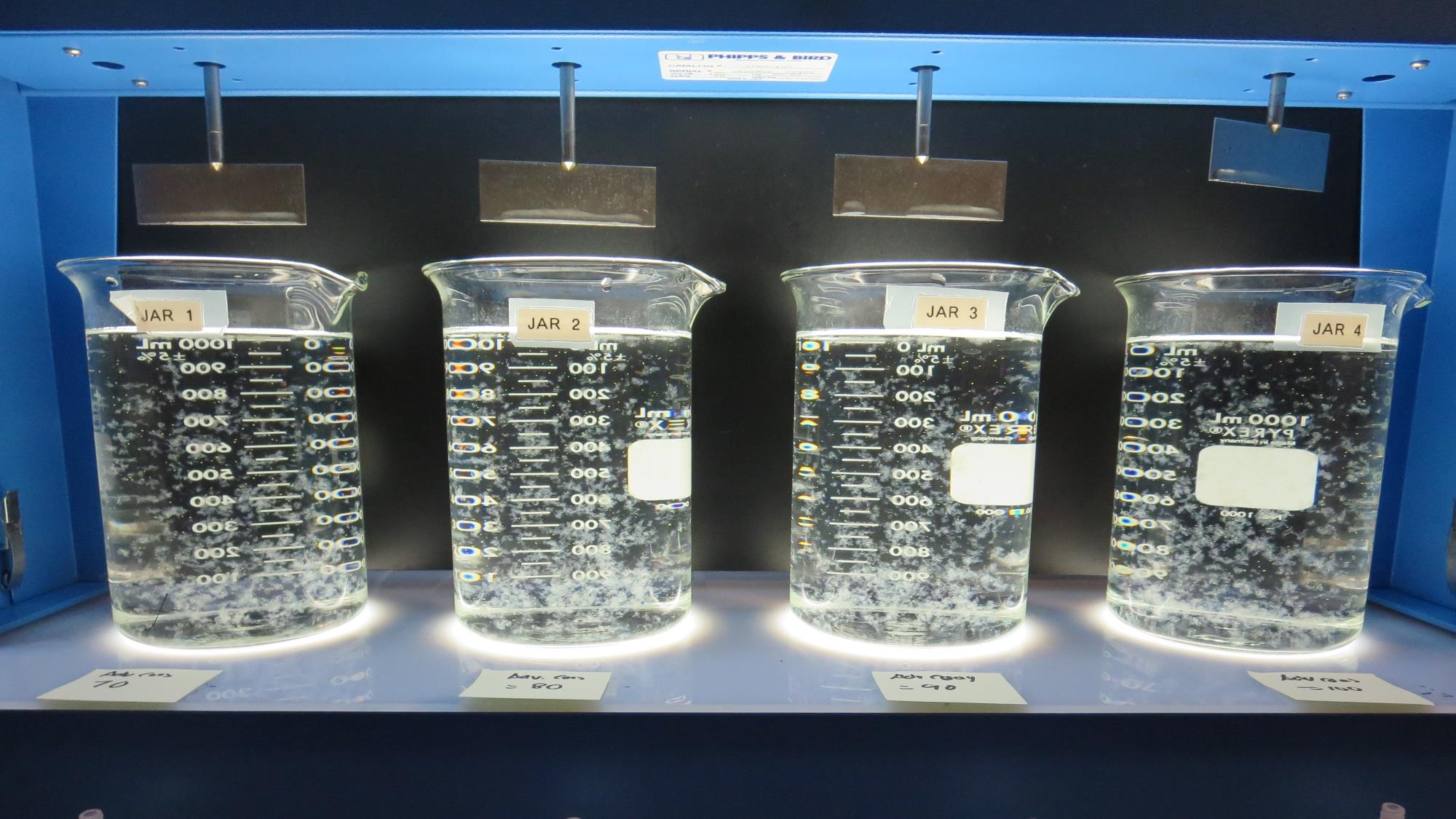 70 mg/L Adv Coag
Filtrate 0.15 NTU
UVT: 93.7%
UVA: 0.028/cm
UVA Reduction: 26.3%
Settled: 0.40 NTU
80 mg/L Adv Coag
Filtrate 0.12 NTU
UVT: 93.9%
UVA: 0.027/cm
UVA Reduction: 28.9%
Settled: 0.40 NTU
90 mg/L Adv Coag
Filtrate 0.11 NTU
UVT: 94.2%
UVA: 0.026/cm
UVA Reduction: 31.6%
Settled: 0.35 NTU
100 mg/L Adv Coag
Filtrate 0.08 NTU
UVT: 94.4%
UVA: 0.025/cm
UVA Reduction: 34.2%
Settled: 0.29 NTU
Jars 17-20:  End of 5-minute flocculation (30 RPM) duration.
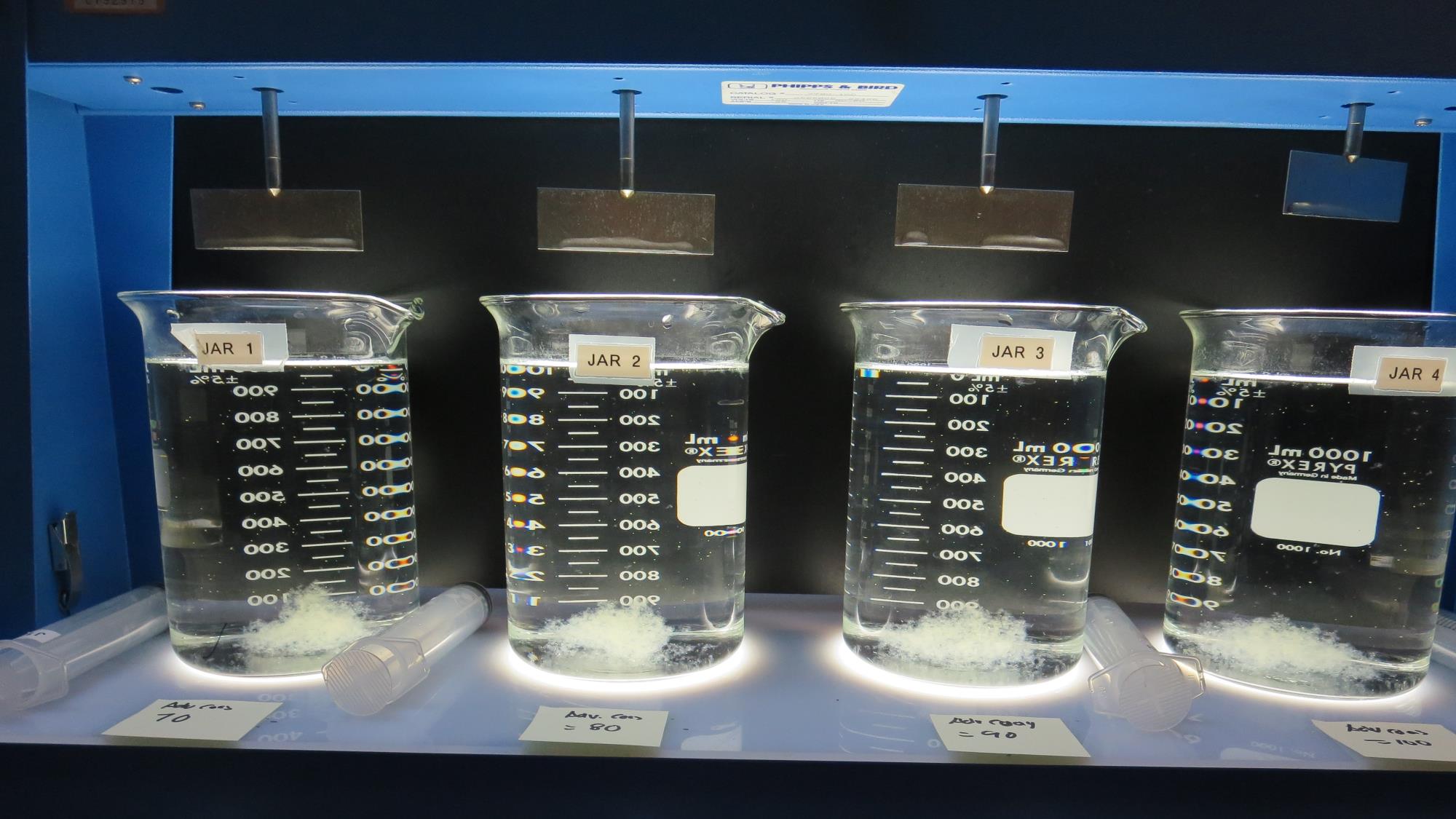 Jars 17-20: After 5 min of settling, 25 mL is syringed for filterability and %UVT/UVA.
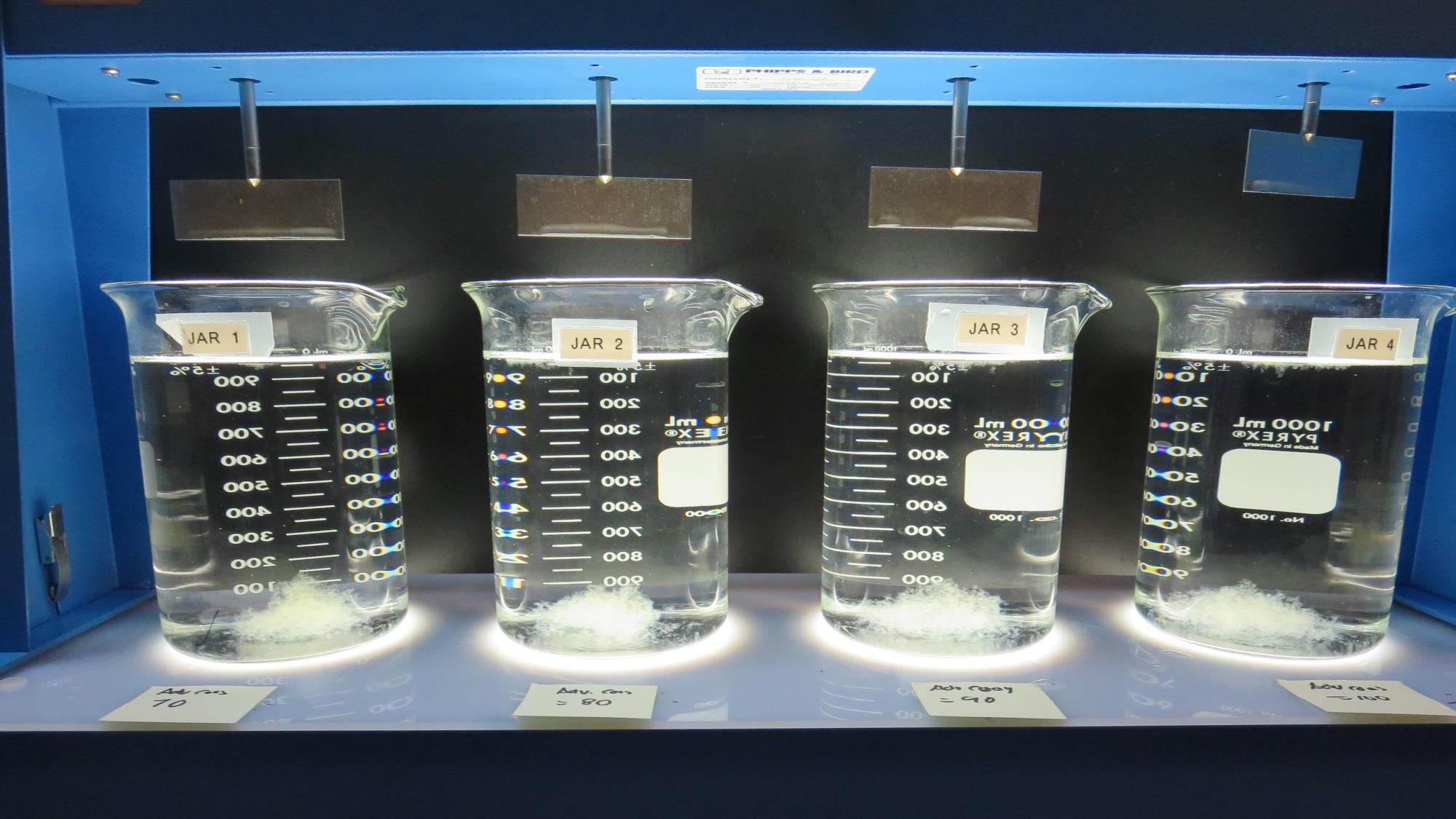 70 mg/L Adv Coag
Filtrate 0.15 NTU
UVT: 93.7%
UVA: 0.028/cm
UVA Reduction: 26.3%
Settled: 0.40 NTU
80 mg/L Adv Coag
Filtrate 0.12 NTU
UVT: 93.9%
UVA: 0.027/cm
UVA Reduction: 28.9%
Settled: 0.40 NTU
90 mg/L Adv Coag
Filtrate 0.11 NTU
UVT: 94.2%
UVA: 0.026/cm
UVA Reduction: 31.6%
Settled: 0.35 NTU
100 mg/L Adv Coag
Filtrate 0.08 NTU
UVT: 94.4%
UVA: 0.025/cm
UVA Reduction: 34.2%
Settled: 0.29 NTU
Jars 17-20: After 25-minutes of settling, settled water turbidity is taken.
Jars 21-24 TestFlash Mix 30 Sec (200 RPM)Floc Mix 5 min (30 RPM)Applied Coagulant 9800 &Pre-oxidant (NaOCl)
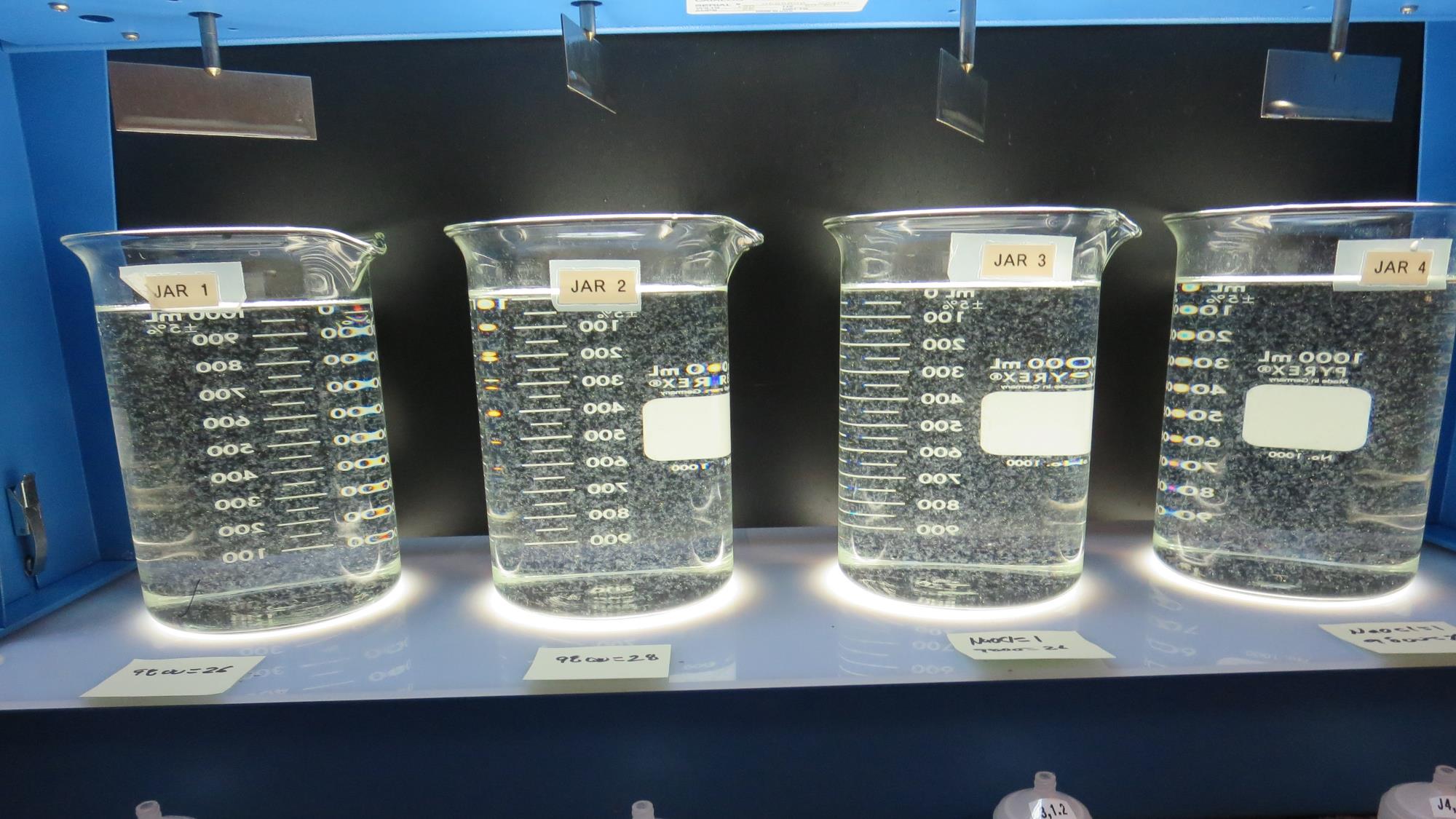 26 mg/L 9800
1.0 mg/L NaOCl
Filtrate 0.10 NTU
UVT: 93.1%
UVA: 0.031/cm
UVA Reduction: 18.4%
Settled: 0.32 NTU
28 mg/L 9800
1.0 mg/L NaOCl
Filtrate 0.08 NTU
UVT: 93.2%
UVA: 0.030/cm
UVA Reduction: 21.1%
Settled: 0.29 NTU
26 mg/L 9800
0 mg/L NaOCl
Filtrate 0.09 NTU
UVT: 94.2%
UVA: 0.025/cm
UVA Reduction: 34.2%
Settled: 0.25 NTU
28 mg/L 9800
0 mg/L NaOCl
Filtrate 0.08 NTU
UVT: 94.2%
UVA: 0.025/cm
UVA Reduction: 34.2%
Settled: 0.28 NTU
Jars 21-24:  End of 5-minute flocculation (30 RPM) duration.
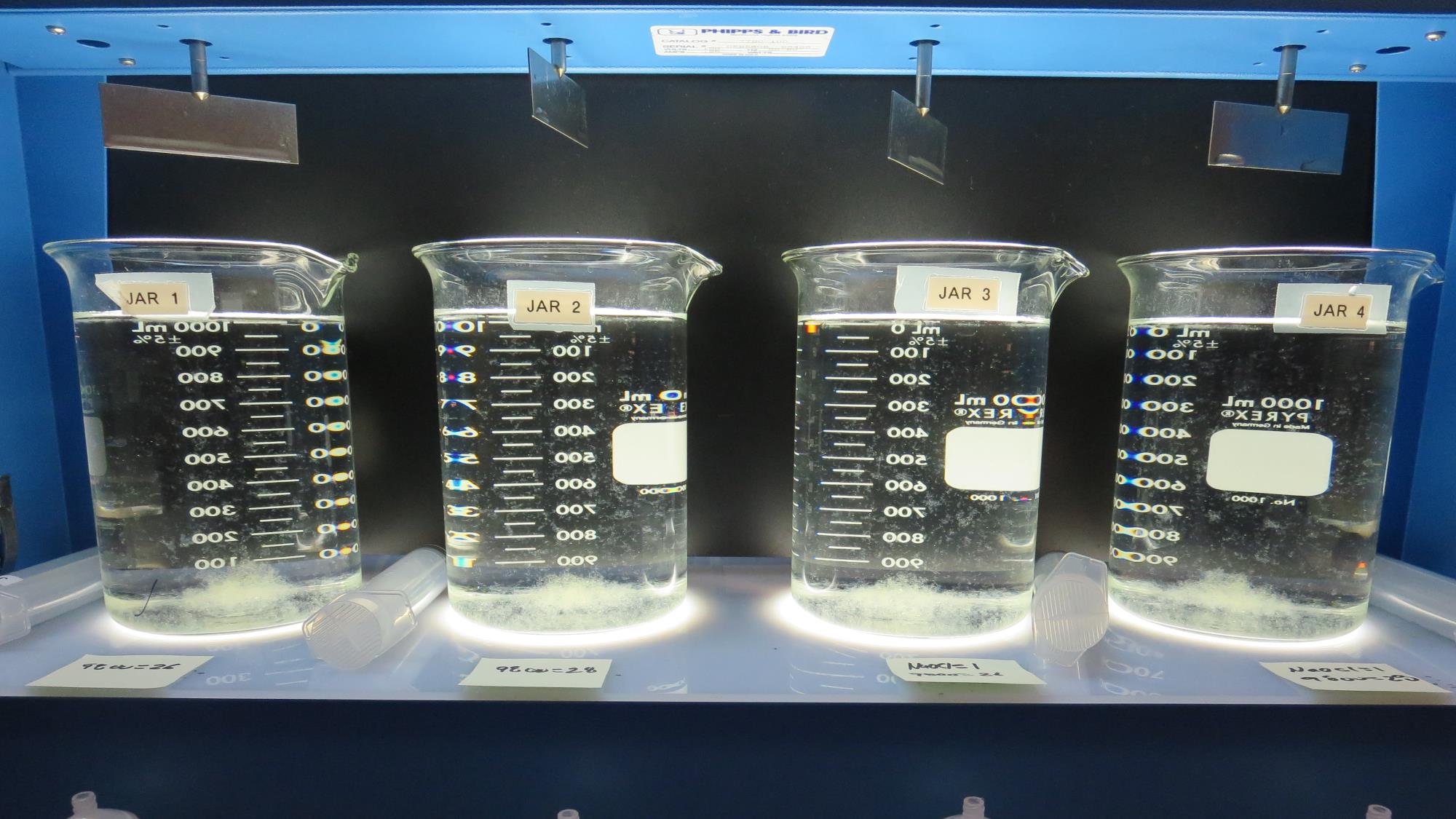 Jars 21-24: After 5 min of settling, 25 mL is syringed for filterability and %UVT/UVA.
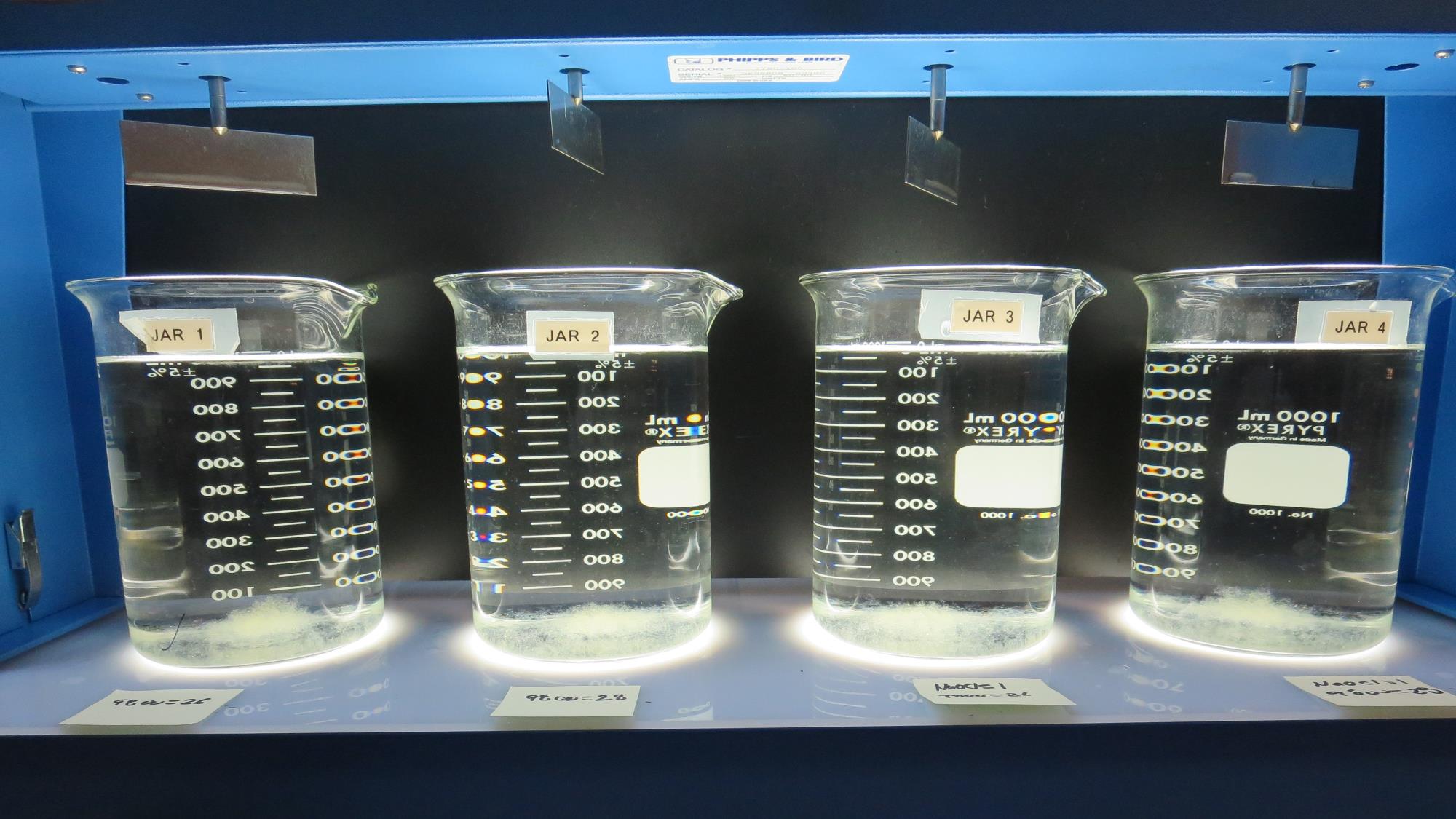 26 mg/L 9800
1.0 mg/L NaOCl
Filtrate 0.10 NTU
UVT: 93.1%
UVA: 0.031/cm
UVA Reduction: 18.4%
Settled: 0.32 NTU
28 mg/L 9800
1.0 mg/L NaOCl
Filtrate 0.08 NTU
UVT: 93.2%
UVA: 0.030/cm
UVA Reduction: 21.1%
Settled: 0.29 NTU
26 mg/L 9800
0 mg/L NaOCl
Filtrate 0.09 NTU
UVT: 94.2%
UVA: 0.025/cm
UVA Reduction: 34.2%
Settled: 0.25 NTU
28 mg/L 9800
0 mg/L NaOCl
Filtrate 0.08 NTU
UVT: 94.2%
UVA: 0.025/cm
UVA Reduction: 34.2%
Settled: 0.28 NTU
Jars 21-24: After 25-minutes of settling, settled water turbidity is taken.
Jars 25-28 TestFlash Mix 30 Sec (200 RPM)Floc Mix 5 min (30 RPM)Applied Coagulants 9800/9890
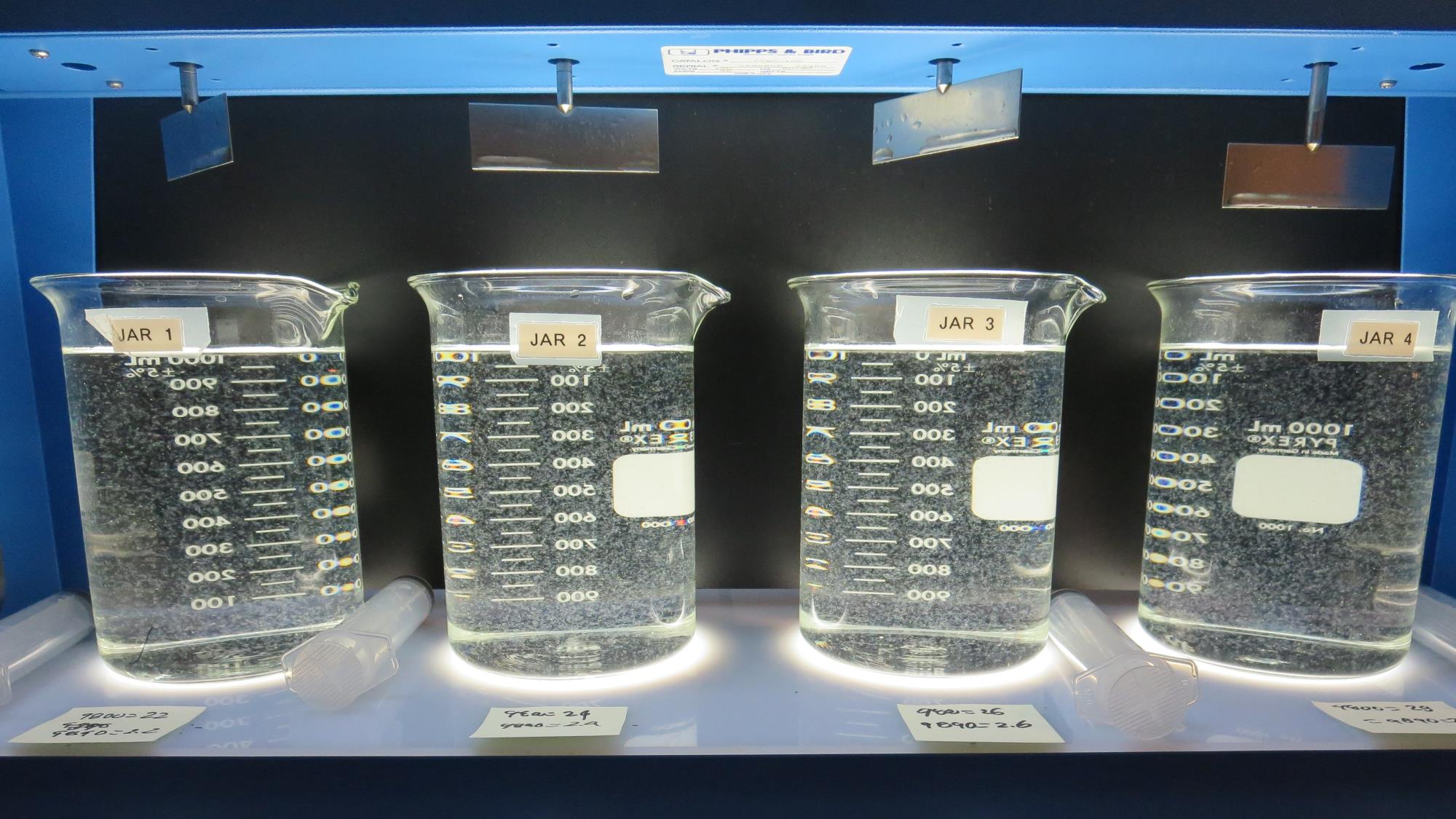 22 mg/L 9800
2.2 mg/L 9890
Filtrate 0.12 NTU
UVT: 93.9%
UVA: 0.027/cm
UVA Reduction: 28.9%
Settled: 0.33 NTU
24 mg/L 9800
2.4 mg/L 9890
Filtrate 0.08 NTU
UVT: 94.0%
UVA: 0.026/cm
UVA Reduction: 31.6%
Settled: 0.30 NTU
26 mg/L 9800
2.6 mg/L 9890
Filtrate 0.09 NTU
UVT: 94.0%
UVA: 0.026/cm
UVA Reduction: 31.6%
Settled: 0.31 NTU
28 mg/L 9800
2.8 mg/L 9890
Filtrate 0.12 NTU
UVT: 94.3%
UVA: 0.025/cm
UVA Reduction: 34.2%
Settled: 0.33 NTU
Jars 25-28:  End of 5-minute flocculation (30 RPM) duration.
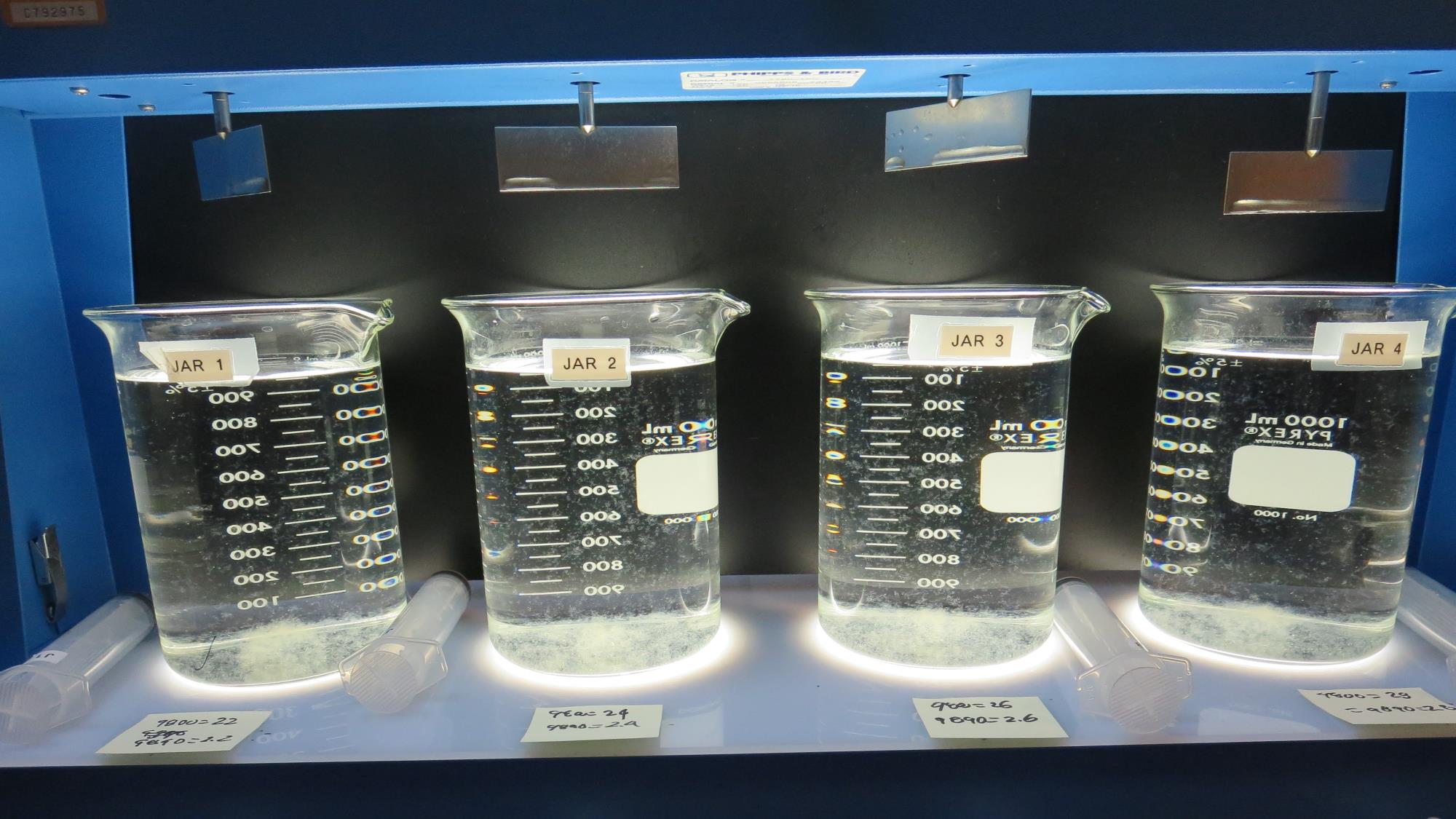 Jars 25-28: After 5 min of settling, 25 mL is syringed for filterability and %UVT/UVA.
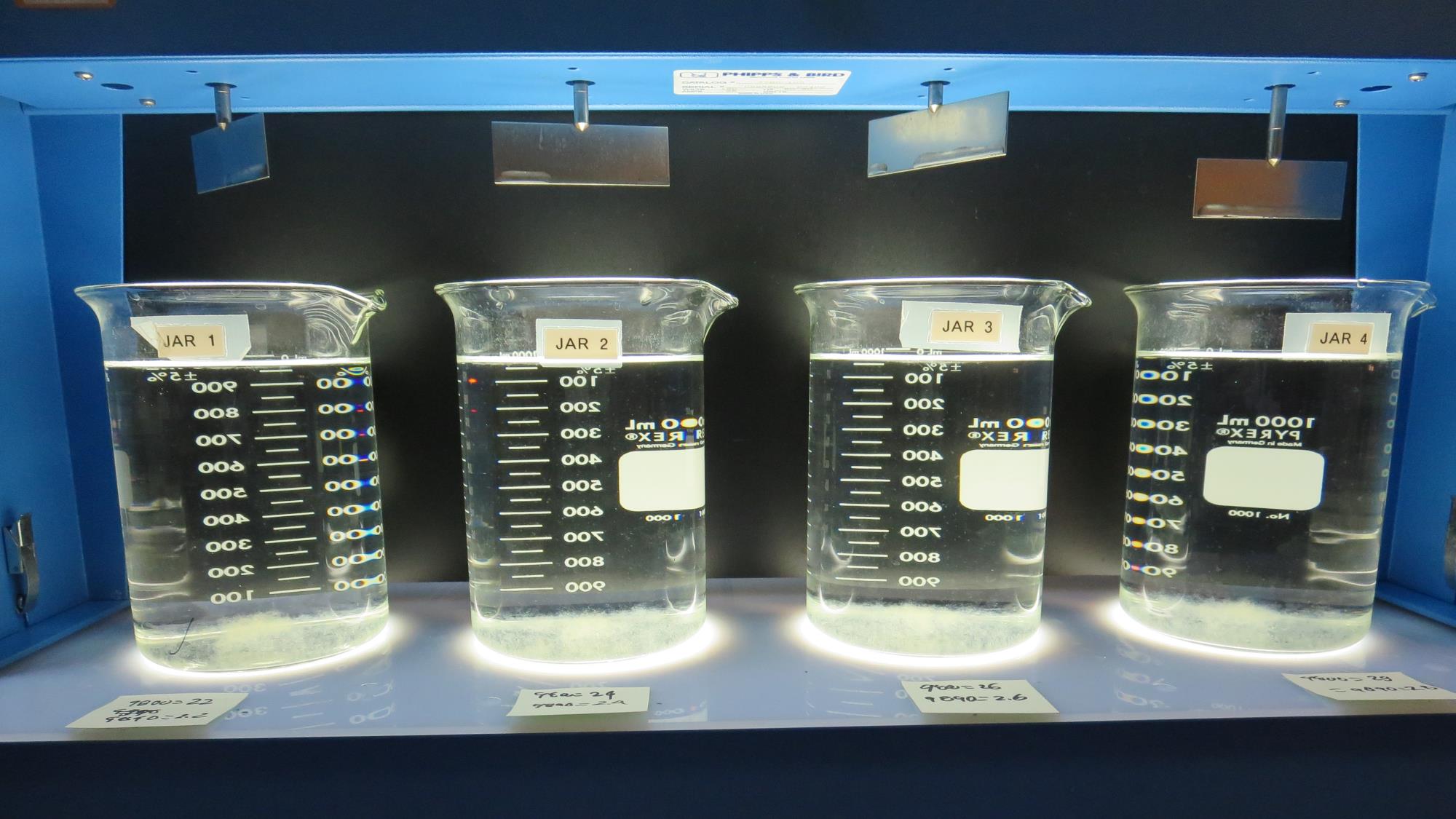 22 mg/L 9800
2.2 mg/L 9890
Filtrate 0.12 NTU
UVT: 93.9%
UVA: 0.027/cm
UVA Reduction: 28.9%
Settled: 0.33 NTU
24 mg/L 9800
2.4 mg/L 9890
Filtrate 0.08 NTU
UVT: 94.0%
UVA: 0.026/cm
UVA Reduction: 31.6%
Settled: 0.30 NTU
26 mg/L 9800
2.6 mg/L 9890
Filtrate 0.09 NTU
UVT: 94.0%
UVA: 0.026/cm
UVA Reduction: 31.6%
Settled: 0.31 NTU
28 mg/L 9800
2.8 mg/L 9890
Filtrate 0.12 NTU
UVT: 94.3%
UVA: 0.025/cm
UVA Reduction: 34.2%
Settled: 0.33 NTU
Jars 25-28: After 25-minutes of settling, settled water turbidity is taken.
Jars 29-32 TestFlash Mix 30 Sec (200 RPM)Floc Mix 5 min (30 RPM)Applied Coagulant 9810
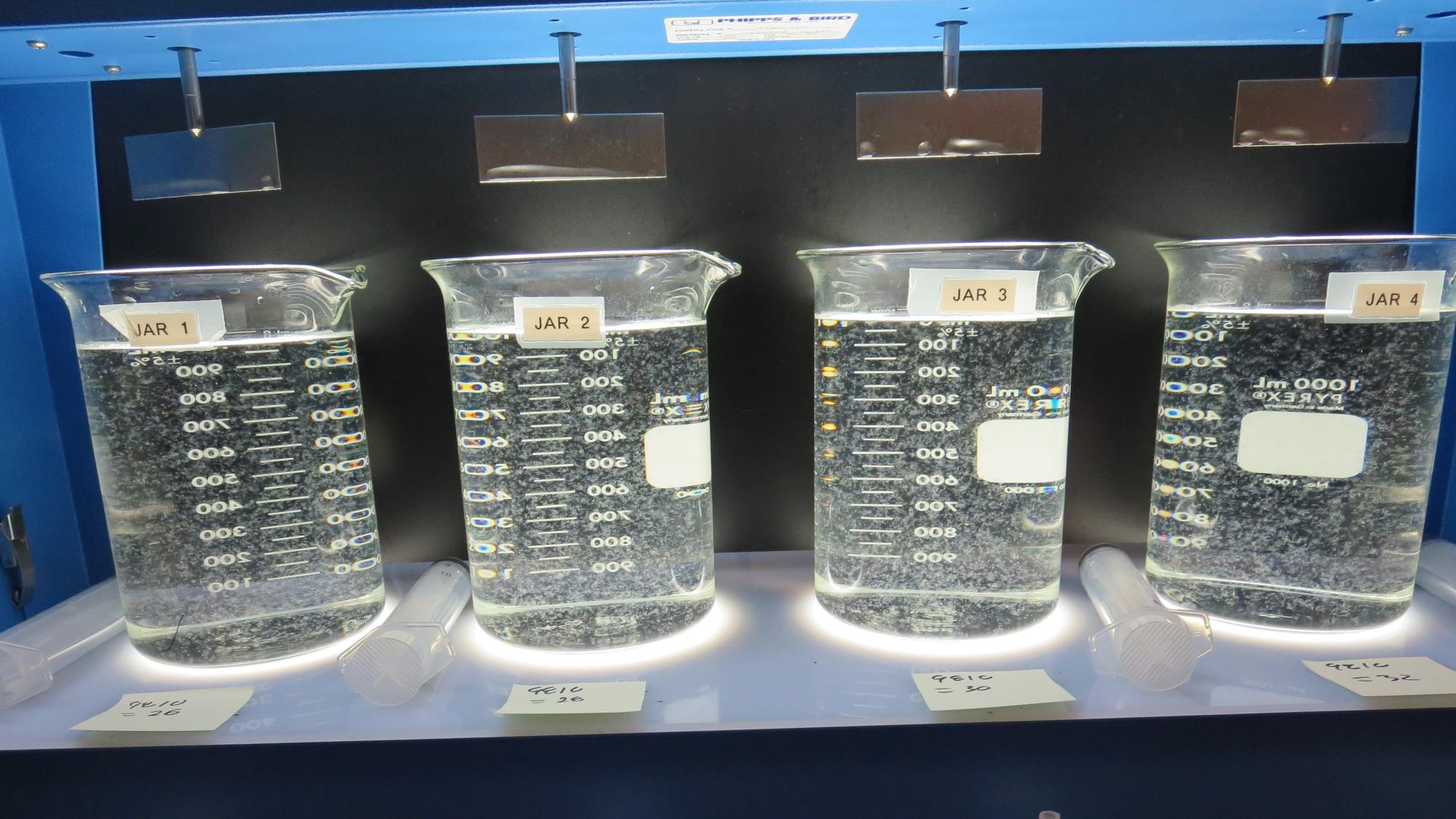 32 mg/L 9810
Filtrate 0.09 NTU
UVT: 94.6%
UVA: 0.024/cm
UVA Reduction: 36.8%
Settled: 0.30 NTU
26 mg/L 9810
Filtrate 0.10 NTU
UVT: 94.6%
UVA: 0.024/cm
UVA Reduction: 36.8%
Settled: 0.31 NTU
28 mg/L 9810
Filtrate 0.09 NTU
UVT: 94.5%
UVA: 0.024/cm
UVA Reduction: 36.8%
Settled: 0.35 NTU
30 mg/L 9810
Filtrate 0.09 NTU
UVT: 94.3%
UVA: 0.025/cm
UVA Reduction: 34.2%
Settled: 0.32 NTU
Jars 29-32:  End of 5-minute flocculation (30 RPM) duration.
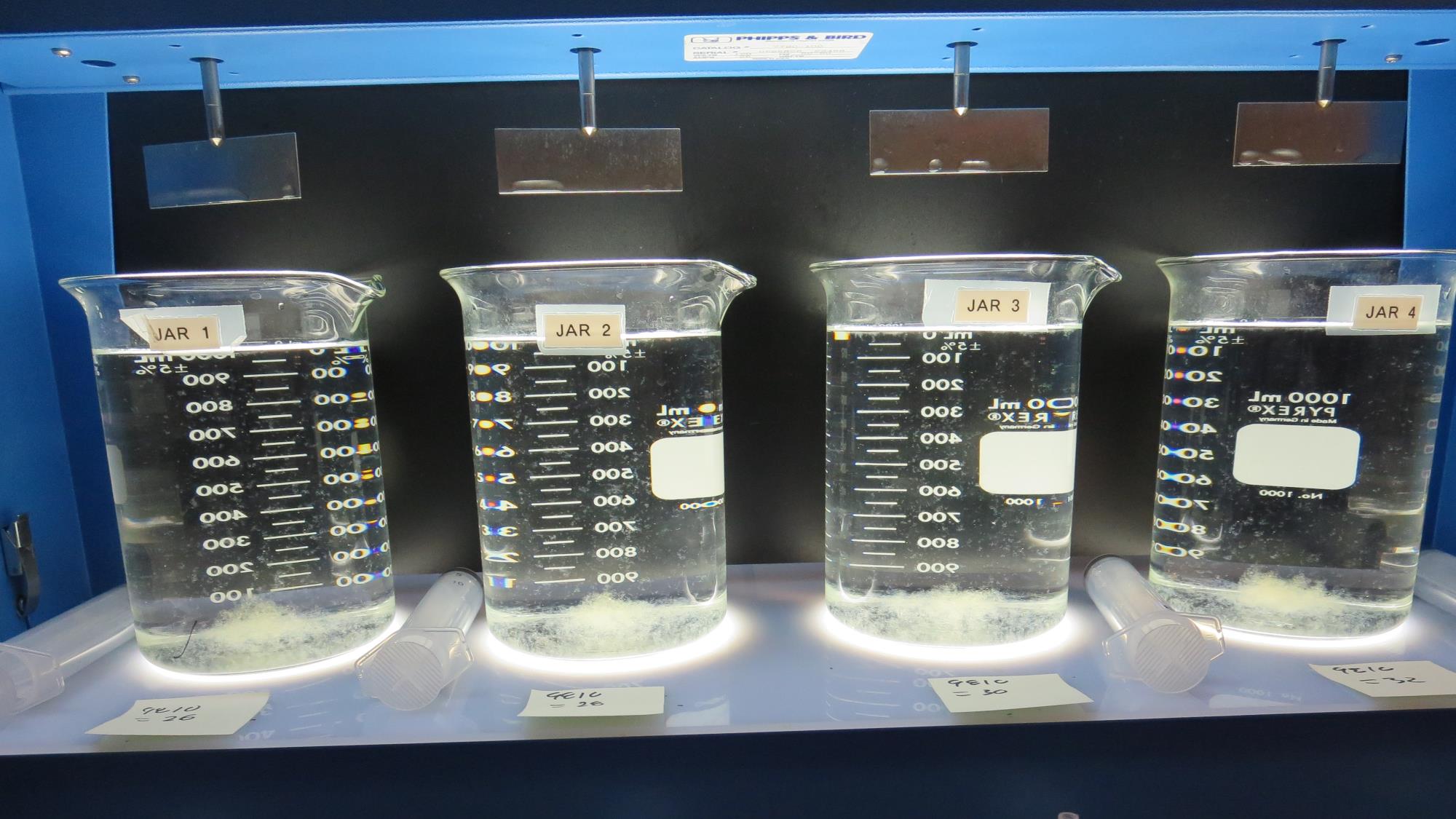 Jars 29-32: After 5 min of settling, 25 mL is syringed for filterability and %UVT/UVA.
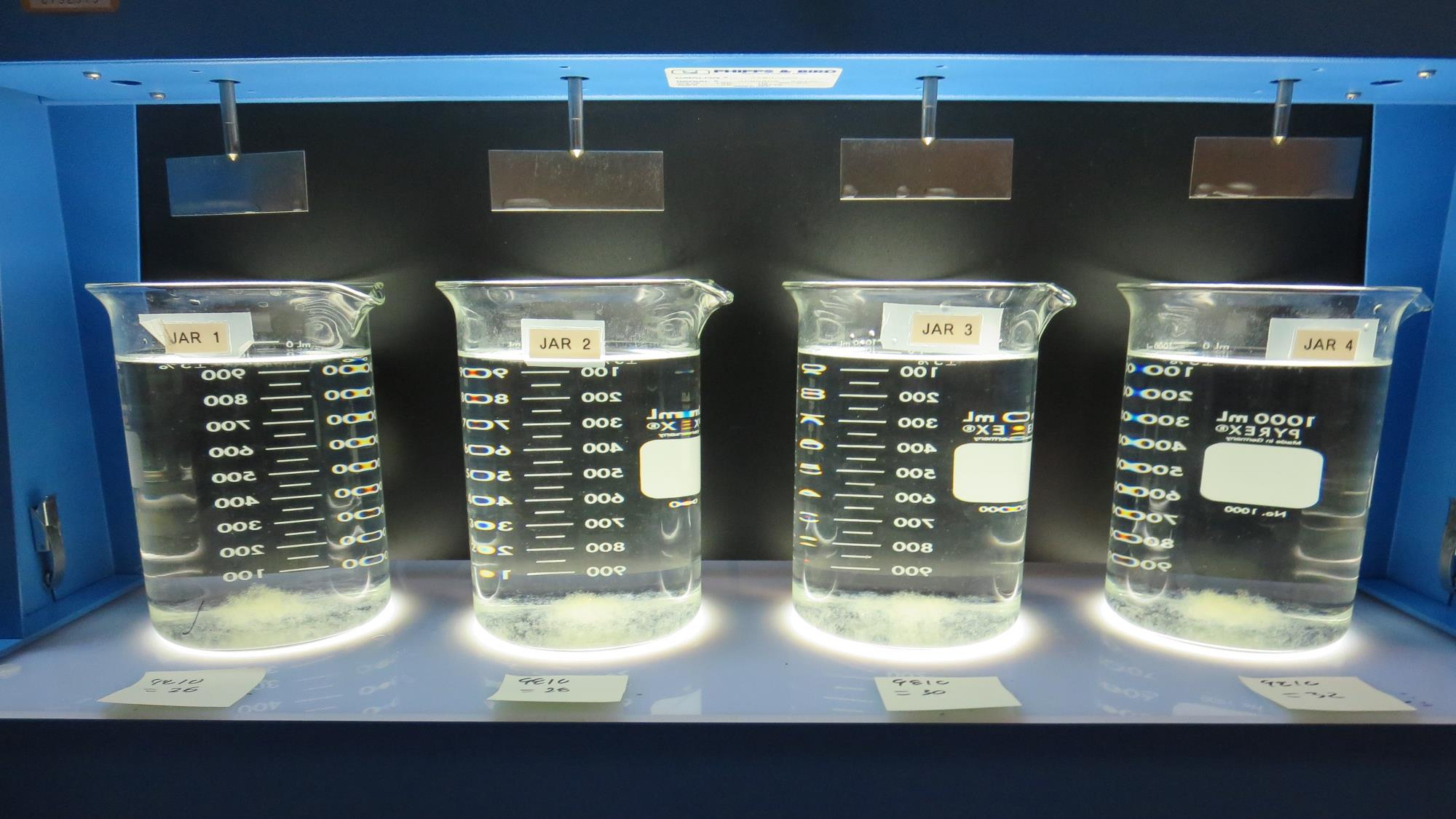 32 mg/L 9810
Filtrate 0.09 NTU
UVT: 94.6%
UVA: 0.024/cm
UVA Reduction: 36.8%
Settled: 0.30 NTU
26 mg/L 9810
Filtrate 0.10 NTU
UVT: 94.6%
UVA: 0.024/cm
UVA Reduction: 36.8%
Settled: 0.31 NTU
28 mg/L 9810
Filtrate 0.09 NTU
UVT: 94.5%
UVA: 0.024/cm
UVA Reduction: 36.8%
Settled: 0.35 NTU
30 mg/L 9810
Filtrate 0.09 NTU
UVT: 94.3%
UVA: 0.025/cm
UVA Reduction: 34.2%
Settled: 0.32 NTU
Jars 29-32: After 25-minutes of settling, settled water turbidity is taken.
Jars 33-36 TestFlash Mix 30 Sec (200 RPM)Floc Mix 5 min (30 RPM)Applied Coagulant 9810
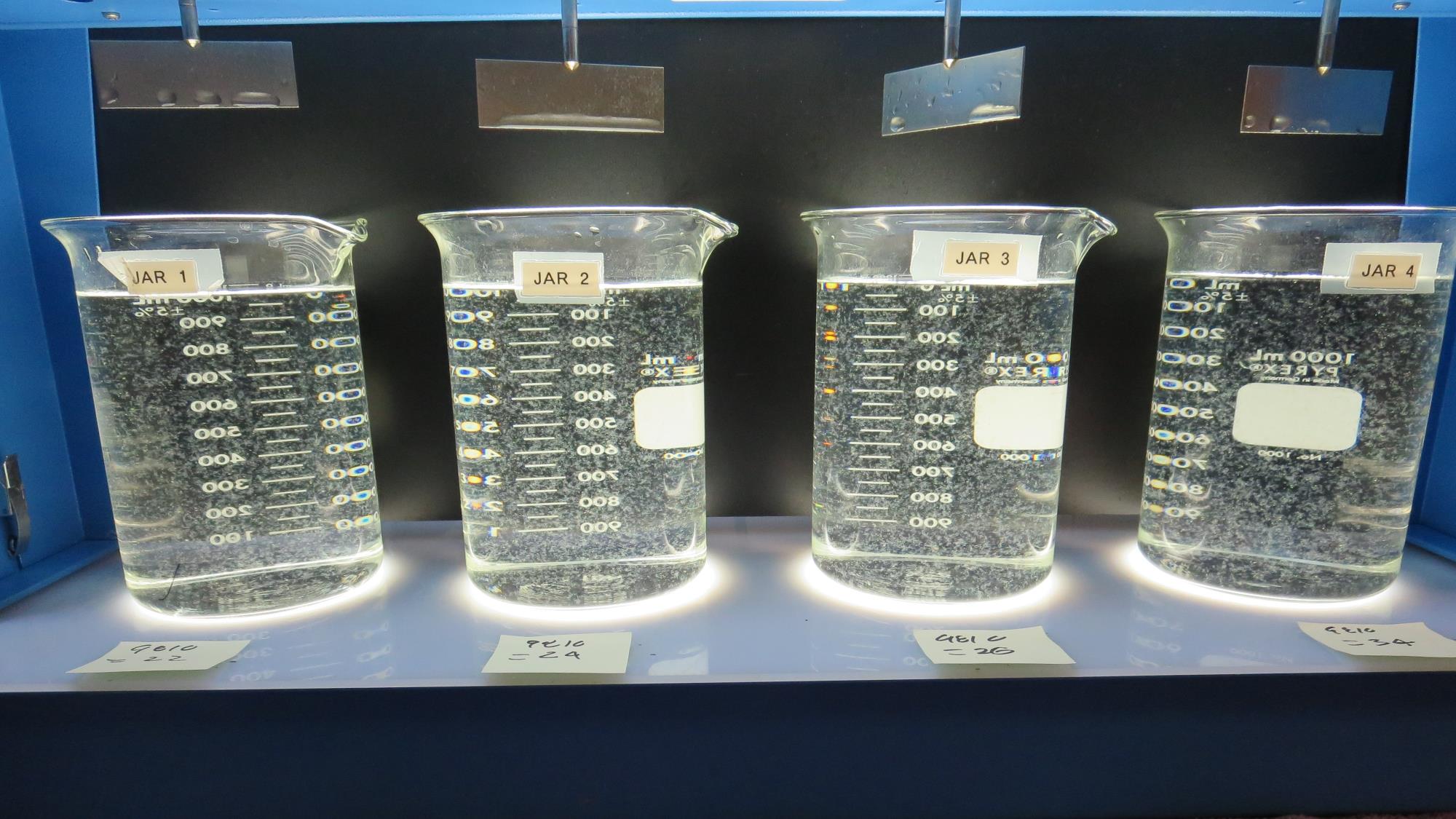 24 mg/L 9810
Filtrate 0.09 NTU
UVT: 94.2%
UVA: 0.025/cm
UVA Reduction: 34.2%
Settled: 0.34 NTU
26 mg/L 9810
Filtrate 0.09 NTU
UVT: 94.5%
UVA: 0.024/cm
UVA Reduction: 36.8%
Settled: 0.32 NTU
34 mg/L 9810
Filtrate 0.09 NTU
UVT: 94.7%
UVA: 0.023/cm
UVA Reduction: 39.5%
Settled: 0.25 NTU
22 mg/L 9810
Filtrate 0.11 NTU
UVT: 94.2%
UVA: 0.025/cm
UVA Reduction: 34.2%
Settled: 0.47 NTU
Jars 33-36:  End of 5-minute flocculation (30 RPM) duration.
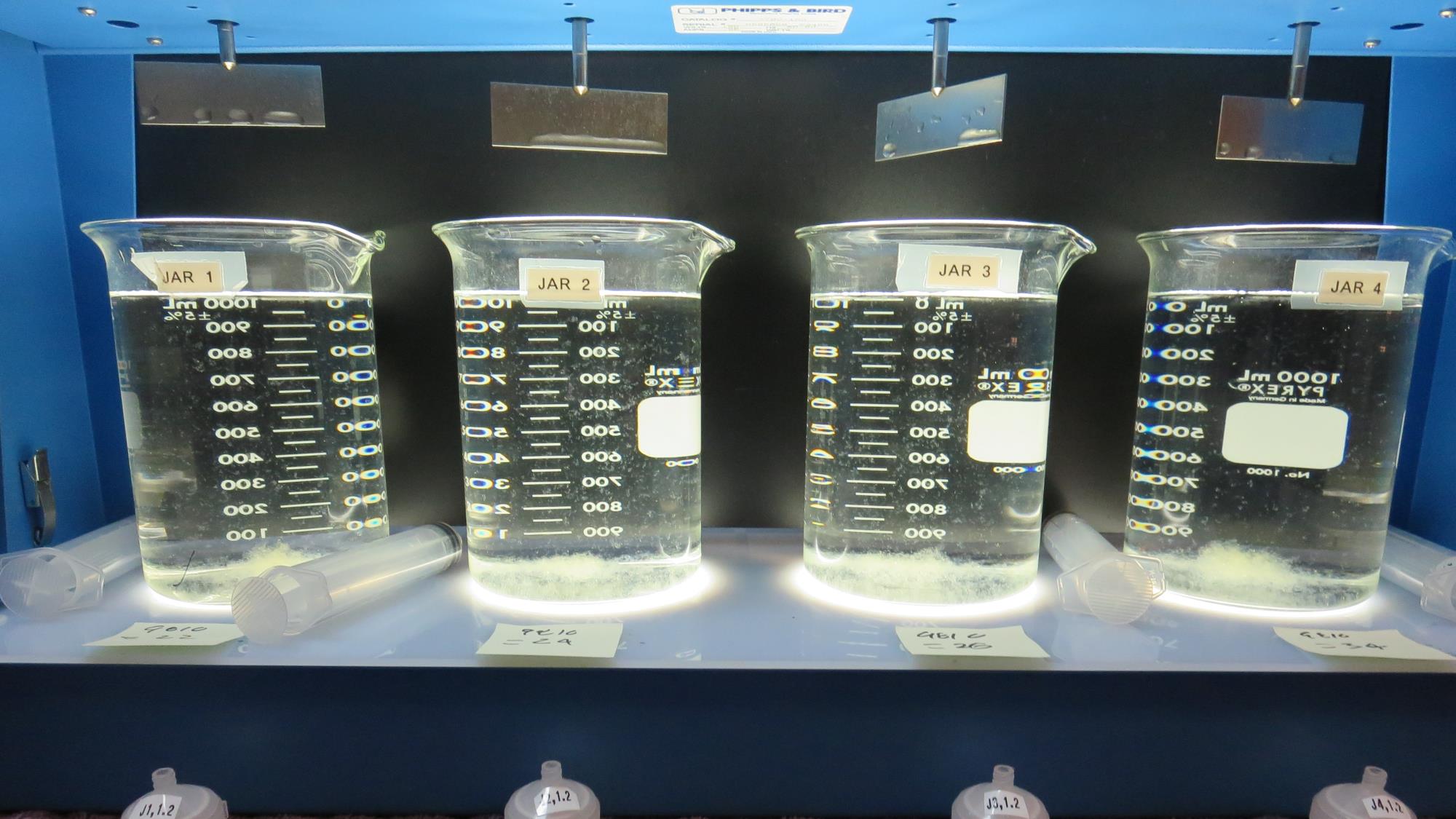 Jars 33-36: After 5 min of settling, 25 mL is syringed for filterability and %UVT/UVA.
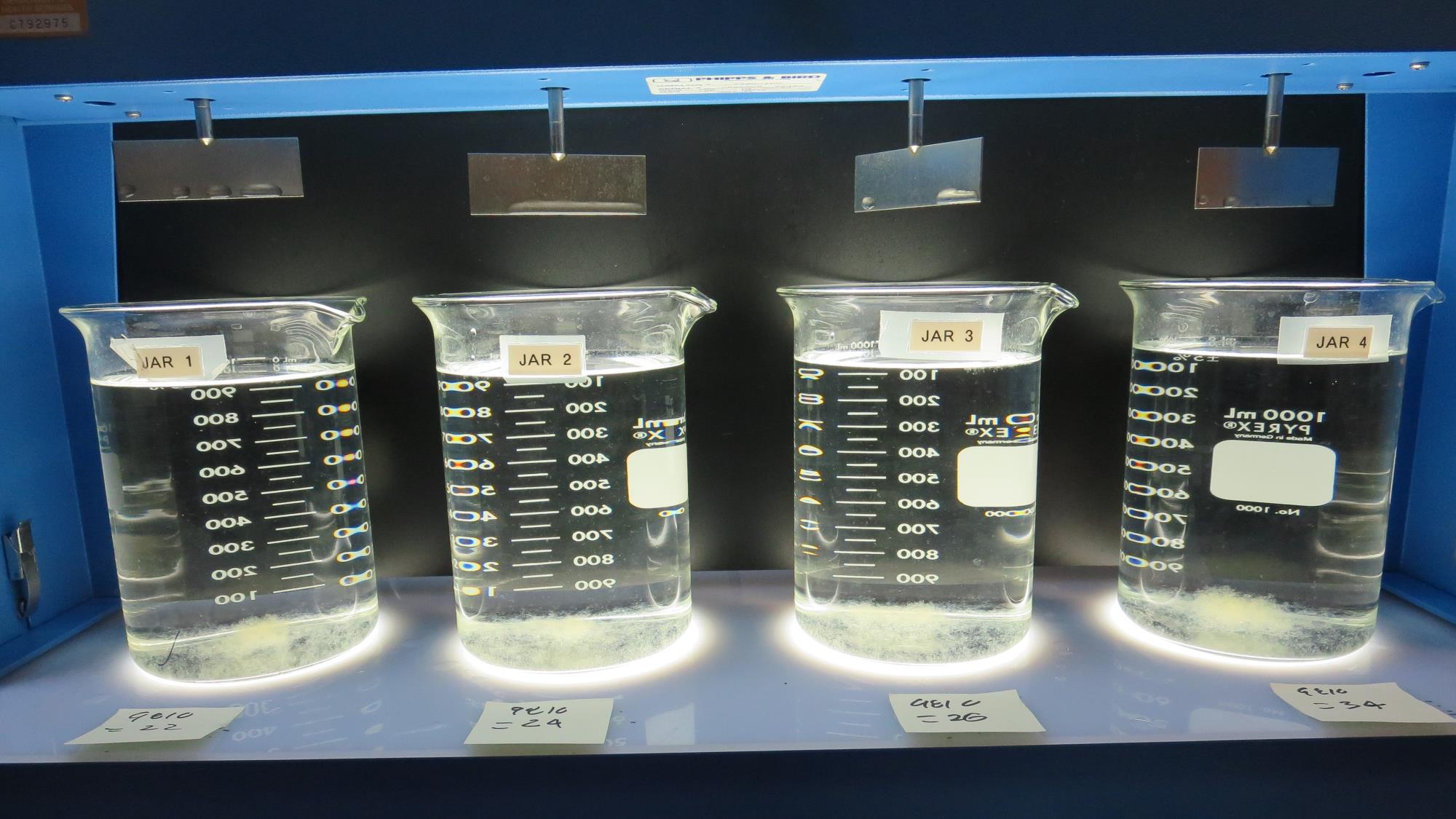 24 mg/L 9810
Filtrate 0.09 NTU
UVT: 94.2%
UVA: 0.025/cm
UVA Reduction: 34.2%
Settled: 0.34 NTU
26 mg/L 9810
Filtrate 0.09 NTU
UVT: 94.5%
UVA: 0.024/cm
UVA Reduction: 36.8%
Settled: 0.32 NTU
34 mg/L 9810
Filtrate 0.09 NTU
UVT: 94.7%
UVA: 0.023/cm
UVA Reduction: 39.5%
Settled: 0.25 NTU
22 mg/L 9810
Filtrate 0.11 NTU
UVT: 94.2%
UVA: 0.025/cm
UVA Reduction: 34.2%
Settled: 0.47 NTU
Jars 33-36: After 25-minutes of settling, settled water turbidity is taken.
Jar Testing for 1-Liter Jars: Procedures for Most Treatment Plants
Fill jars with source water prior to coagulant injection and set paddle speed at 30 rpm
Add chemicals (i.e., NaOCl, primary coagulant, coagulant aid) to each jar
Flash mix for 15-60 seconds (200 rpm)
Slow mix for 5 minutes (20-30 rpm)
Settled for 5 minutes.   Syringe 25 mL from each jar taken 1-inch below surface (25 mL/12 sec rate)
Filtered through 1.2 um isopore membrane into cuvette drip rate, 15 mL/(50-90 sec)
Measure filtrate turbidity, chlorine residual and %UVT/UVA
Measure settled water turbidity after 25 minutes of total setting
Record all data
Jar TestFilterability Test Equipment
Turbidity Instrument

Syringe w/Luer-Lock Tip, 30 cc 
(part#: 2225800, by Hach)

Swinnex Filter Holder, 25 mm                                   (part#: SX0002500)

Isopore Membrane Filter, 1.2 um absolute 
pore size, 
Φ= 25 mm , thickness: 24 um, 
hydrophilic polycarbonate membrane
(part #: RTTP02500)

Go to Sigma-Aldrich for laboratory supplies  http://www.sigmaaldrich.com/united-states.html
Isopore Membrane Information
Isopore Membrane Background Information
The Isopore membrane is a polycarbonate, track-etched screen filter recommended for all analyses in which the sample is viewed on the surface of the membrane. The Isopore membrane is composed of polycarbonate film, which has a smooth, glass-like surface for clearer sample observation. The unique manufacturing process of the membrane ensures a precise pore diameter and a consistent pore size for accurate separation of samples by size. Matched-weight filters are not usually required because of low, constant tar and ash weights.Features & Benefits:Membrane structure retains particles on the surface, simplifying counting and analysis
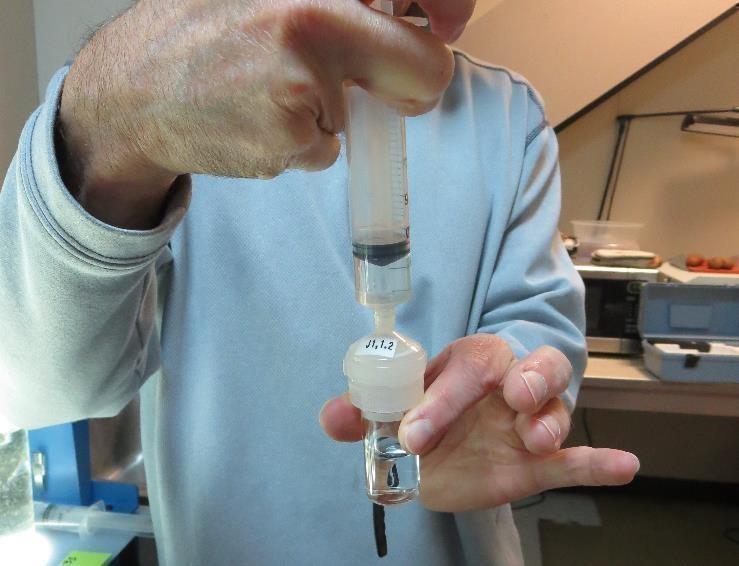 Jar Test - Filterability Test
Syringe ~ 25 mL from jar (after 5-minutes of settling)
Filter-to-waste 3-5 mL
Filter directly into clean cuvette
Measure turbidity 
Note: Take several readings before recording final NTU results.  Micro bubbles can adhere to glass causing false NTU readings.  To remove bubbles, tilt cuvette up to 90 degrees.
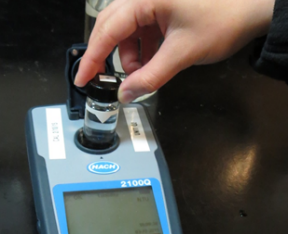 Contact
Guy Schott, P.E.
State Water Resources Control Board
Division of Drinking Water
Santa Rosa, CA
Go to Stock Solution/Dose calculations/Jar Test Results for tools to download
www.waterboards.ca.gov/drinking_water/programs/districts/mendocino_district.html
Email: Guy Schott - Guy.Schott@waterboards.ca.gov
Office Number: 707-576-2732
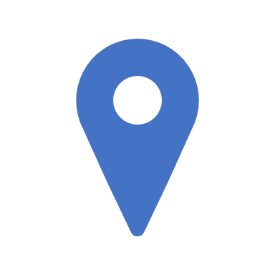